學生學習概覽Student Learning Profile (SLP)
事前預備工作(一)
學年終結前(六月至八月)
從課外活動模組抽取S4及S5學生該學年其他學習經歷
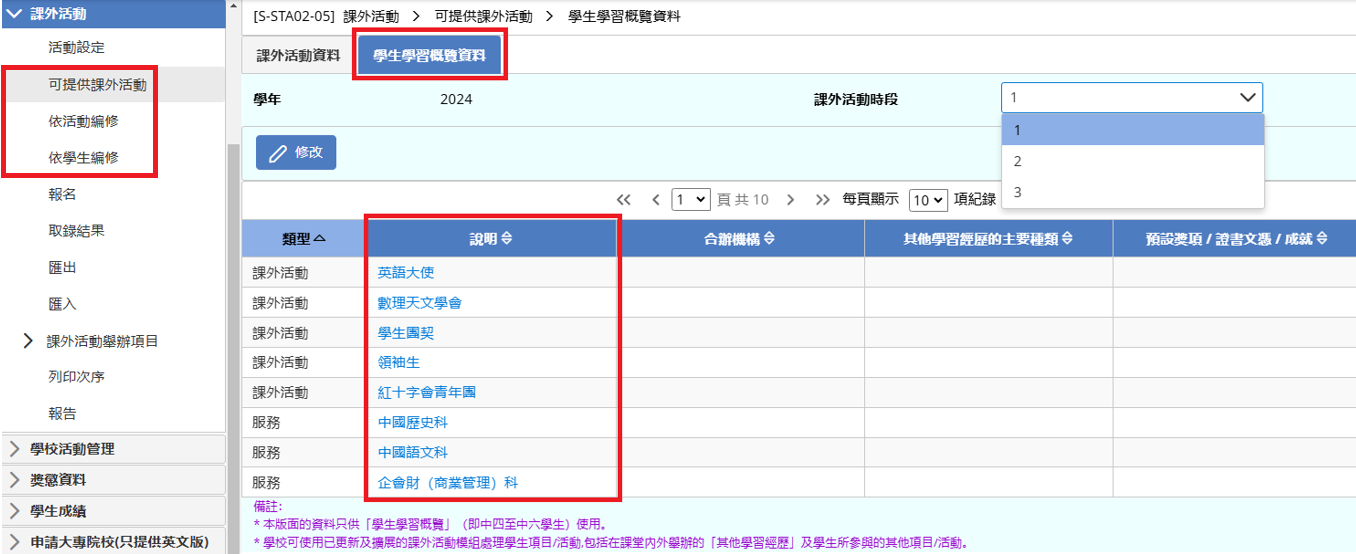 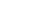 2
事前預備工作(一)
學年終結前(六月至八月)
從獎懲資料模組抽取S4及S5學生該學年校內頒發獎項
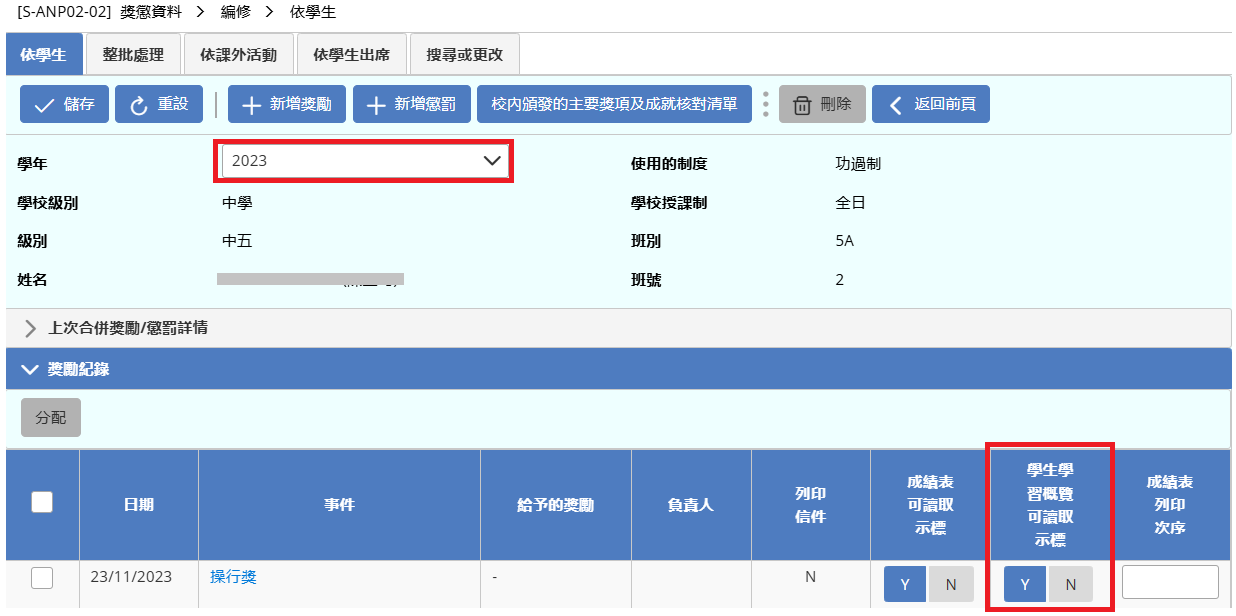 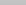 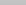 3
事前預備工作(一)
學年終結前(六月至八月)
從課外活動、獎懲資料模組抽取S4及S5學生SLP資料
於學生學習概覽模組輸入S4及S5學生該學年主要作品、內地考察、其他學習經歷、校外表現或獎項
備份上學年所有該模組的資料
4
事前預備工作(二)
開學前
處理學生離校、退修事宜
更新學生個人資料
訂定收集S4-6學生資料的時段
輸入/抽取/核對其他學習經歷、校內頒發獎項資料
輸入內地考察記錄
可選擇輸入校外參與及個人自述
5
事前預備工作(三)
開學初(九月)
準備向S4學生介紹該概覽的講座(如適用)
更新S5學生的S4學習概覽資料
更新S6學生的S5學習概覽資料
開設S4-6學生戶口作資料輸入/核對之用(如適用)

【日常工作】輸入/抽取/核對學生學習概覽資料
6
事前預備工作(四)
學年中(一月)
輸入/抽取/核對S6學生學習概覽資料
輸入個人自述最終版本
提醒S6學生自行遞交學習概覽(JUPAS)
 (留意JUPAS網上平台的最新公布)
7
工作流程
8
學生學習概覽 (Student Learning Profile SLP)
處理學生的其他學習經歷(OLE)資料及編製學生學習概覽(SLP)報表
提取資料
學校及學生基本資料
學生校內學科成績及頒發獎項、課外活動(OLE)
輸入資料
學生主要作品、內地考察、其他學習經歷(OLE)、校外表現/獎項、個人自述
編製SLP
向JUPAS遞交學生學習概覽
9
功能表
處理學生的其他學習經歷(OLE)資料及編製學生學習概覽(SLP)報表
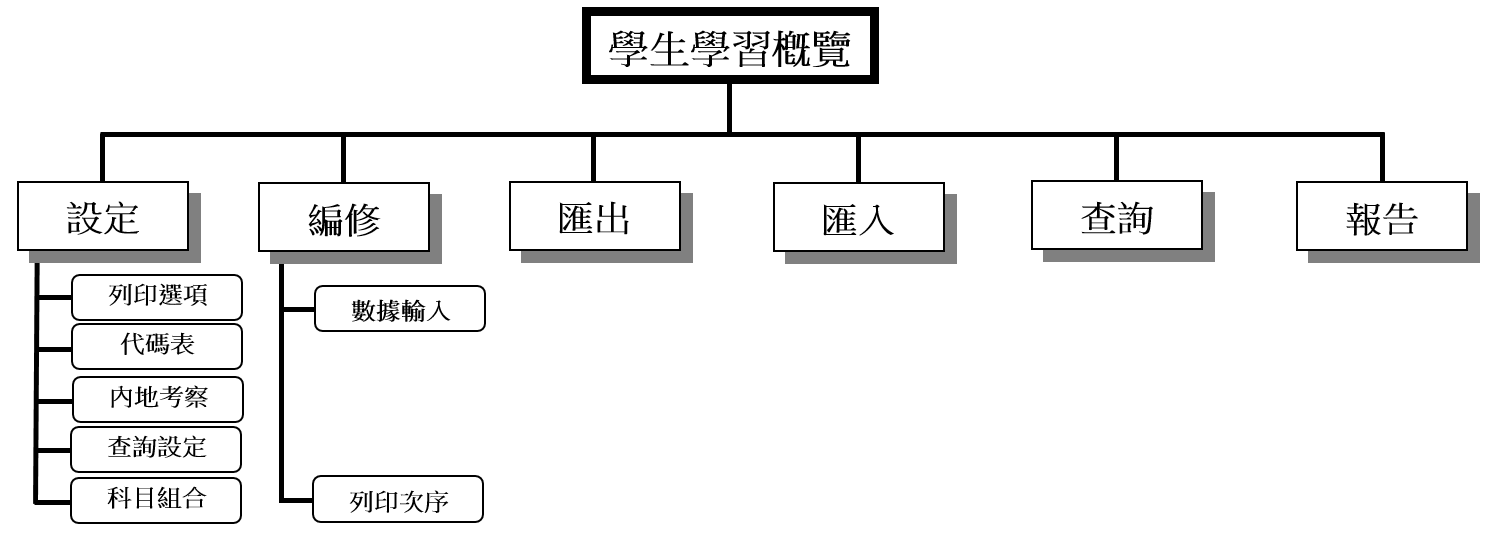 10
概覽列印次序及篩選設定
學生學習概覽> 設定> 列印選項> 科目
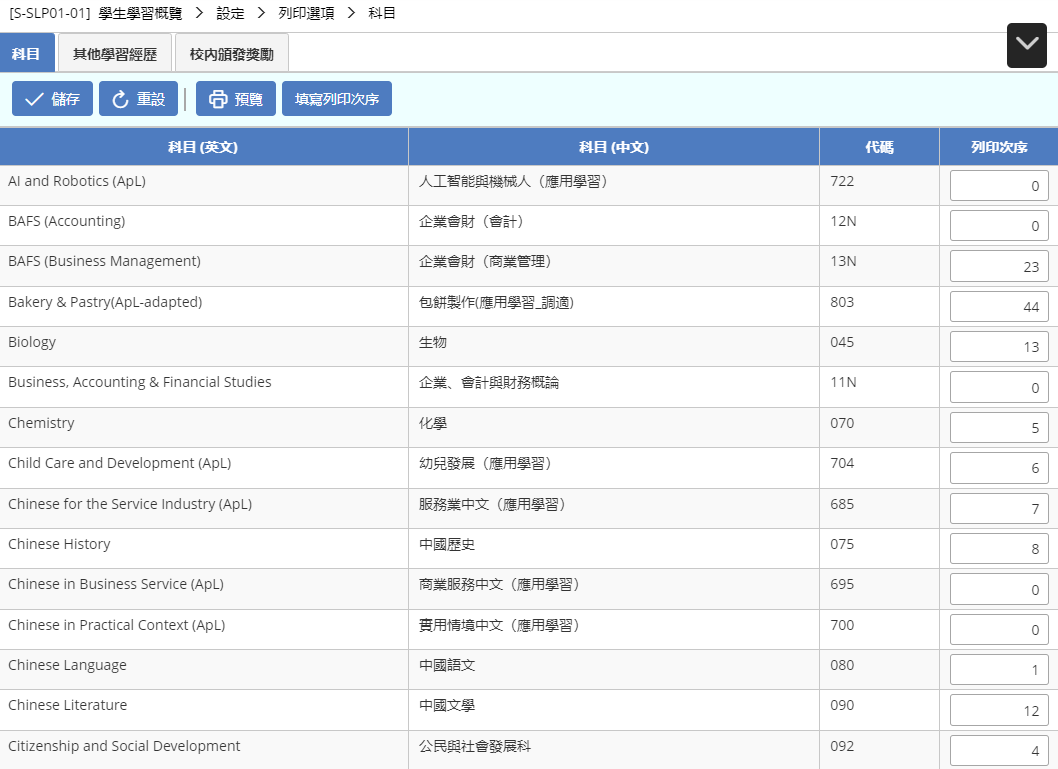 1
3
4
2
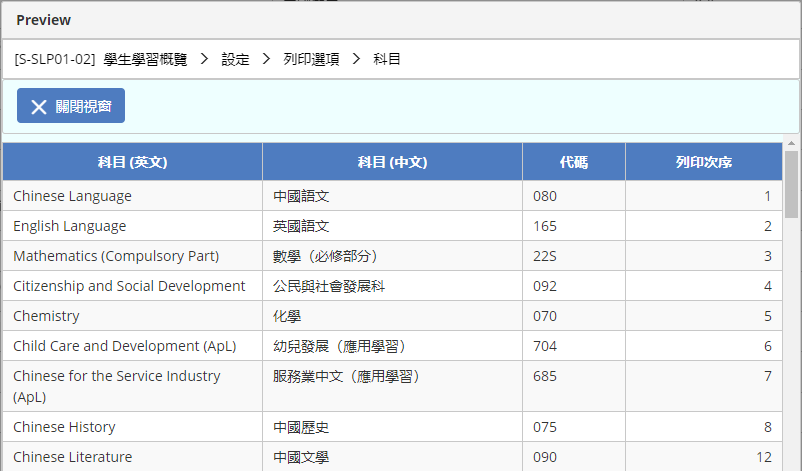 11
概覽列印項目篩選設定
學生學習概覽 > 設定 > 列印選項 > 其他學習經歷
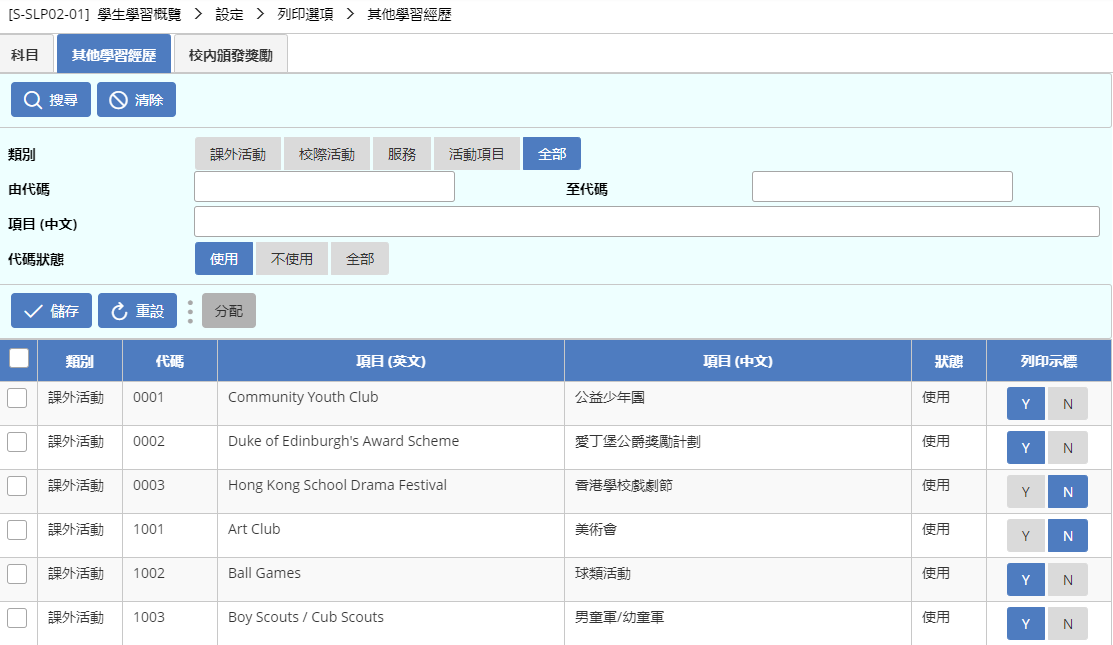 1
2
4
3
12
概覽列印項目篩選設定
學生學習概覽 > 設定 > 列印選項 > 校內頒發的主要獎項及成就
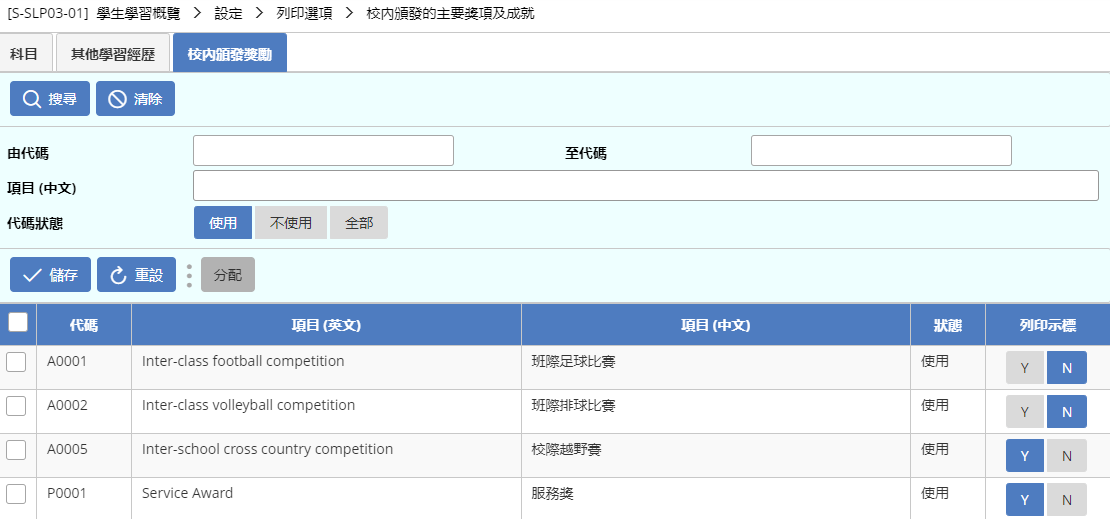 1
2
4
3
13
主要作品的代碼表設定
學生學習概覽 > 設定 > 代碼表
節省在[學生學習概覽 > 編修 > 數據輸入 > 主要作品]輸入的時間
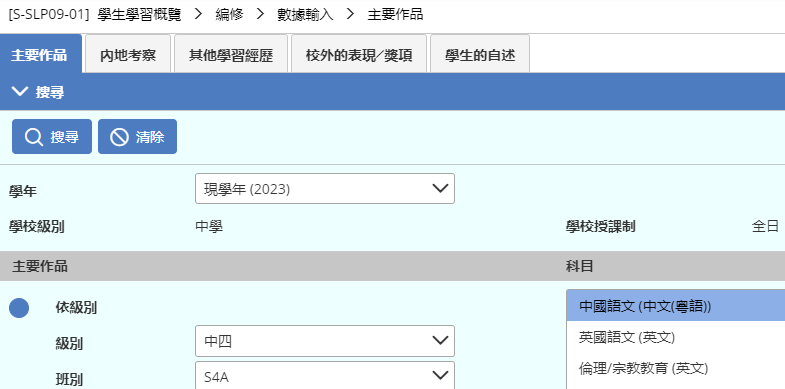 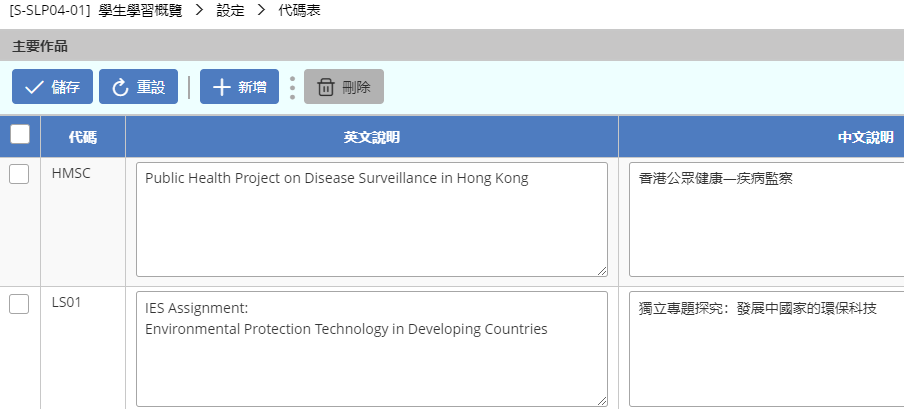 3
1
2
鍵入代碼或下拉選項
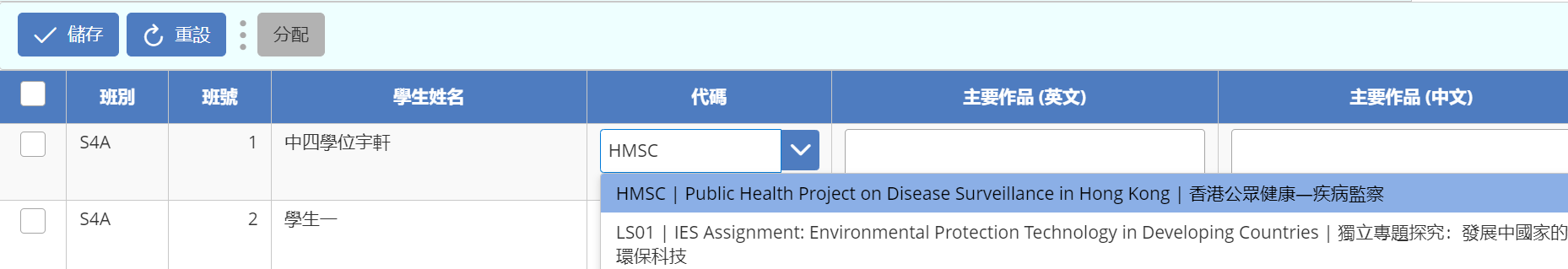 14
內地考察的代碼表設定
學生學習概覽 > 設定 > 內地考察
節省在[學生學習概覽 > 編修 > 數據輸入 > 內地考察]輸入的時間
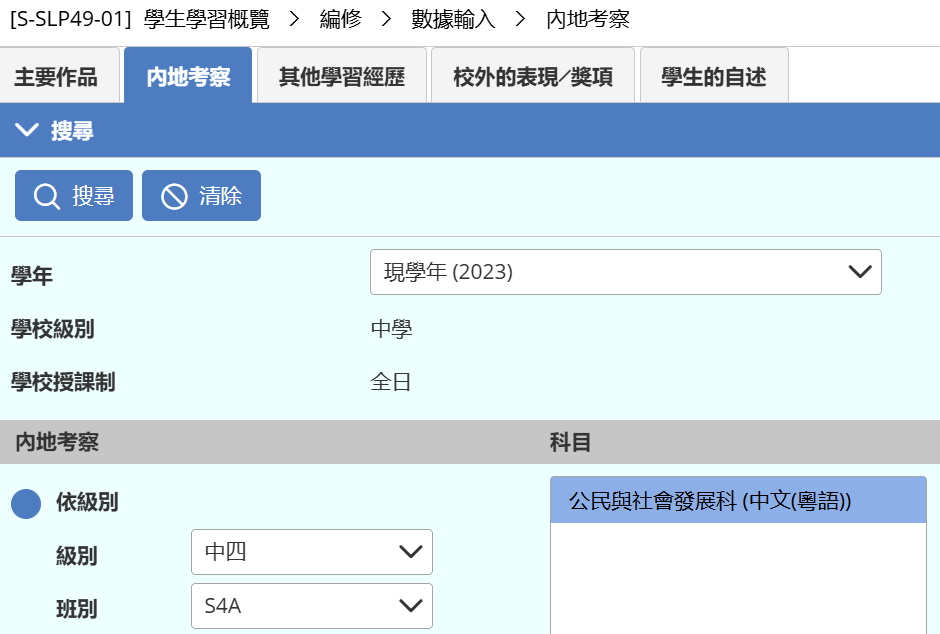 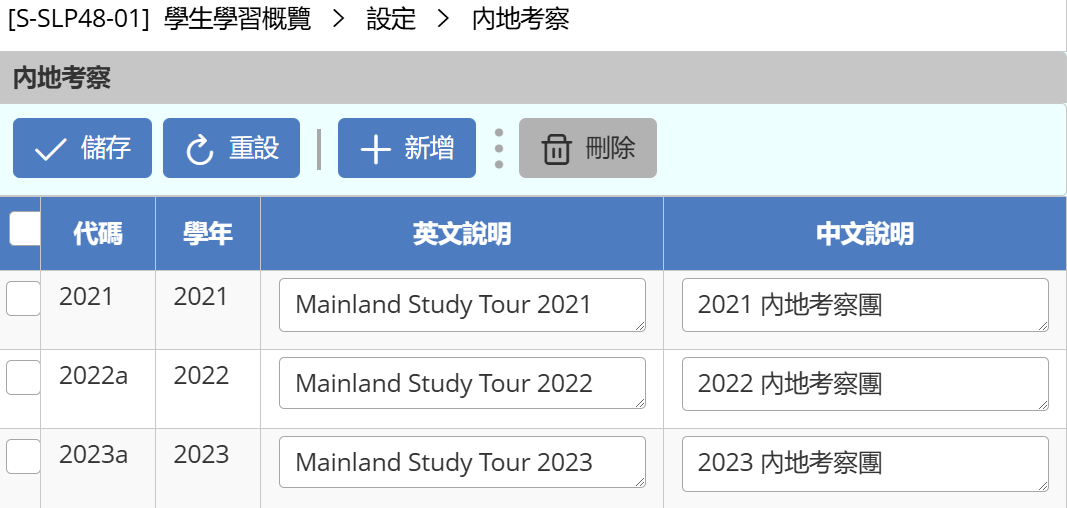 1
3
2
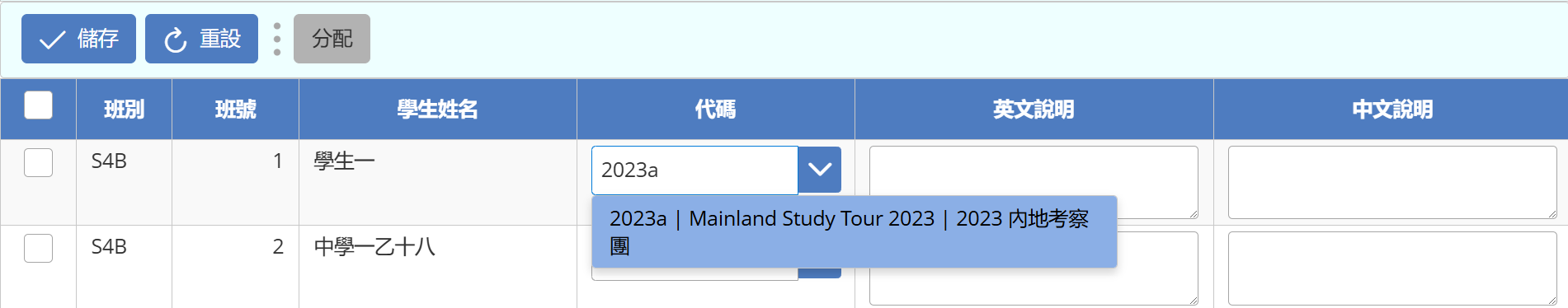 鍵入代碼或下拉選項
15
查詢(連學生互聯網存取)設定(1)
查詢中顯示的學科成績格式
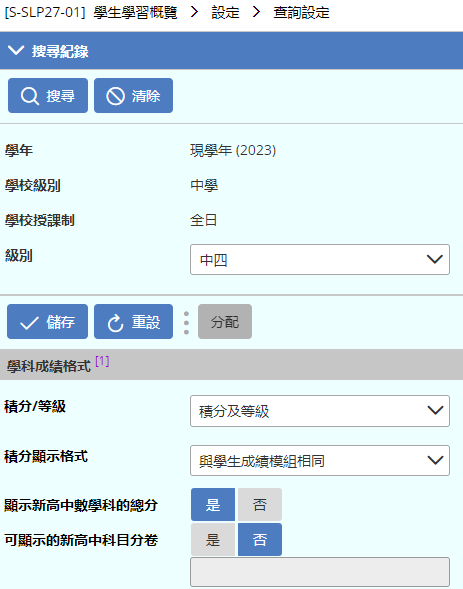 學生學習概覽 > 設定 > 查詢設定
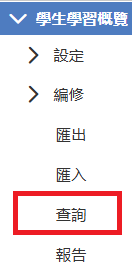 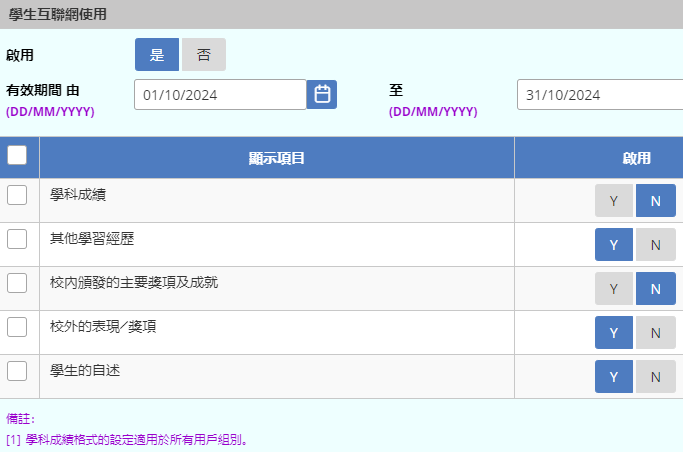 4
5
7
1
6
2
讓學生從查詢中瀏覽資料
3
16
查詢(連學生互聯網存取)設定(2)
在[系統保安 > 存取控制 > 用戶組別 > 存取權限]內設定學生存取權限
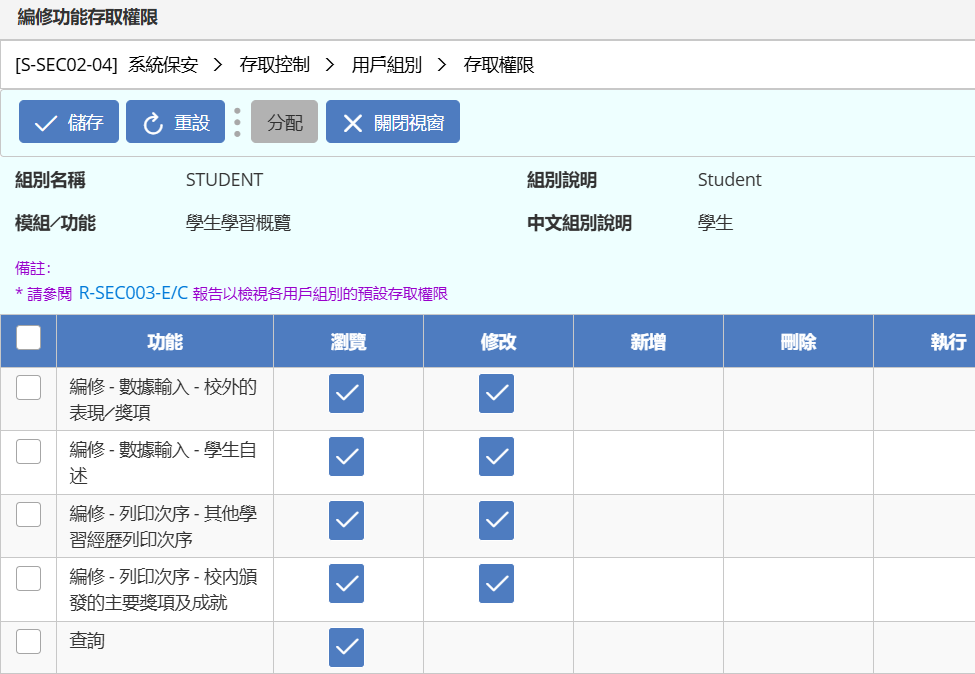 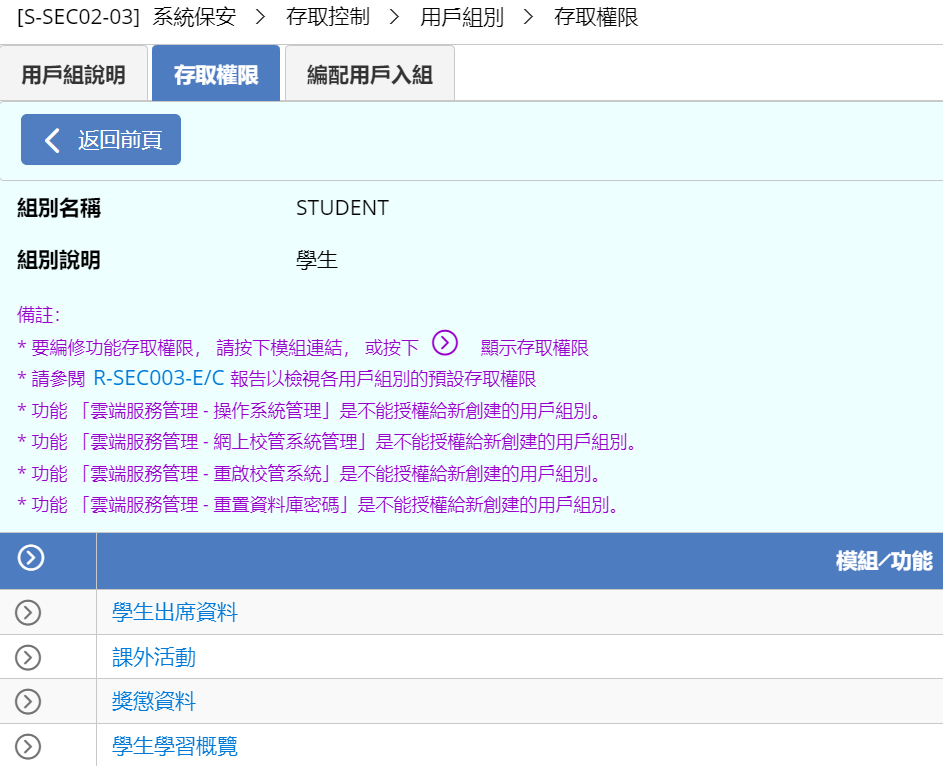 1
5
2
4
3
17
科目組合(只提供英文版)
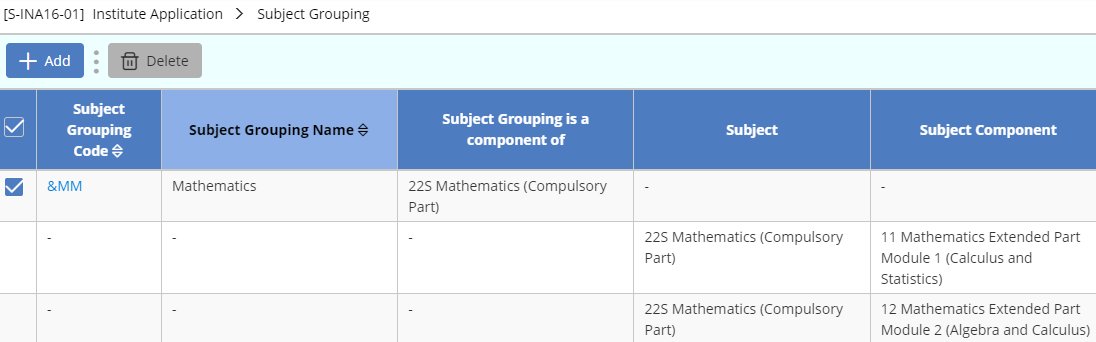 1
2
18
功能表
處理學生的其他學習經歷(OLE)資料及編製學生學習概覽(SLP)報表
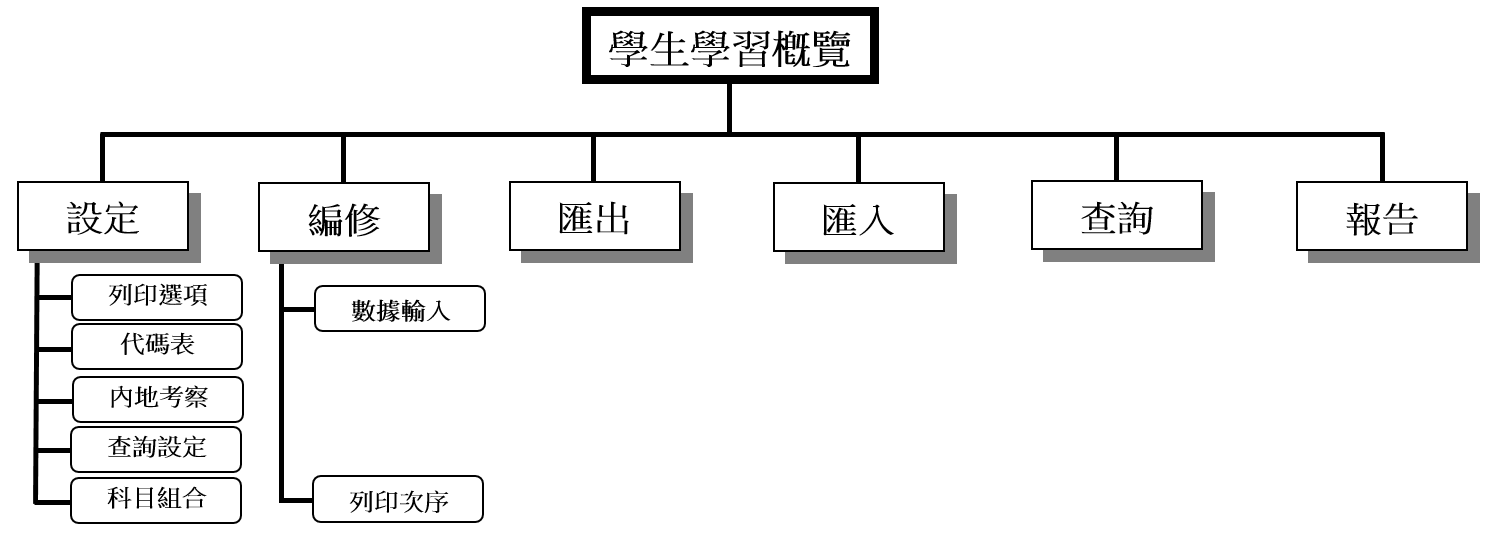 19
編修 – (遂一)數據輸入
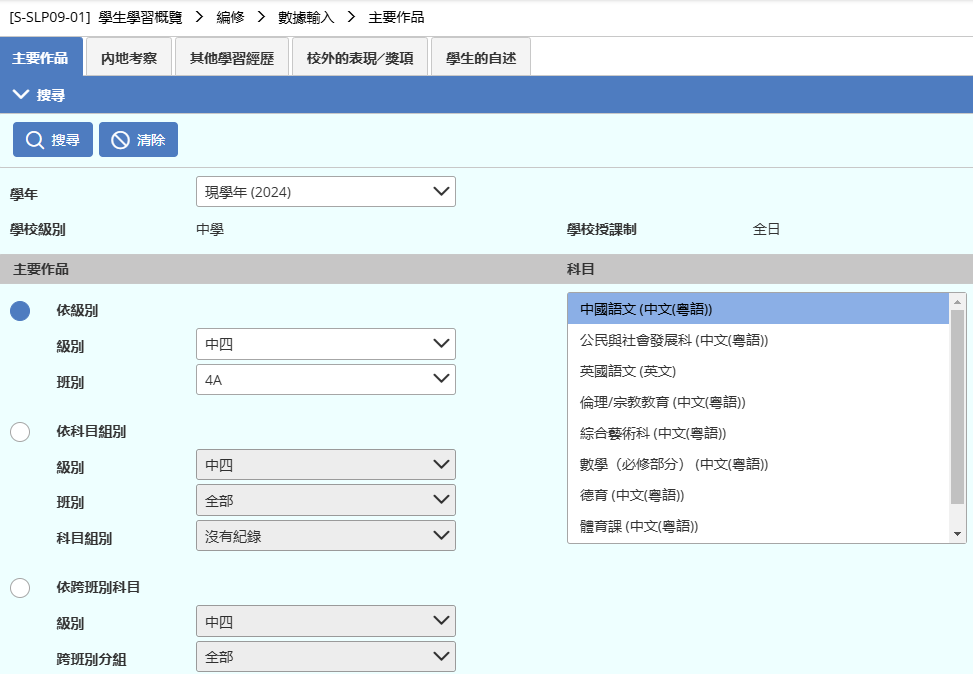 可按需要遂一作個別輸入
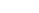 20
編修 – 輸入主要作品(1)
可按需要以班輸入/更改
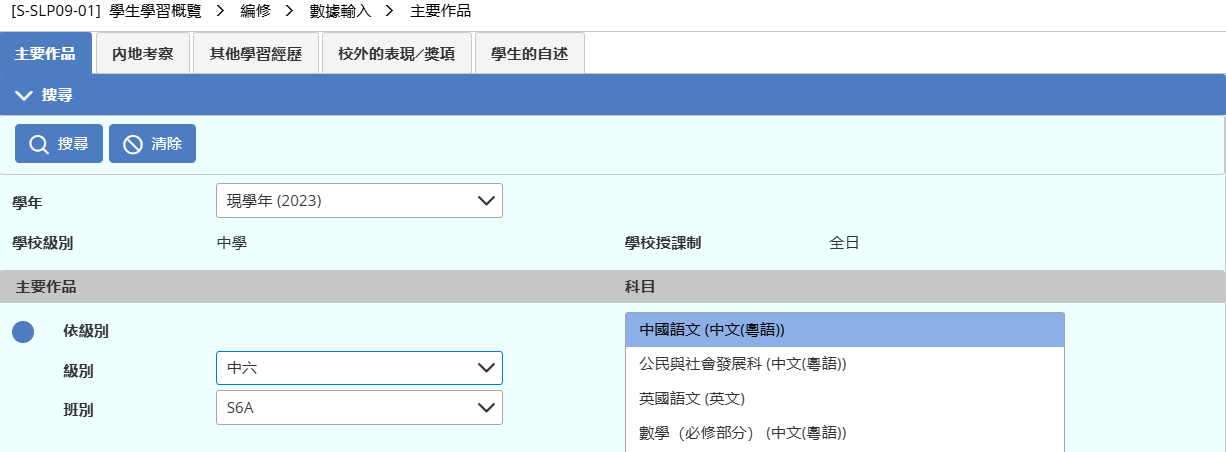 4
1
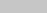 2
3
21
編修 – (遂一)輸入主要作品(2)
可按需要以班本遂一作個別輸入/更改
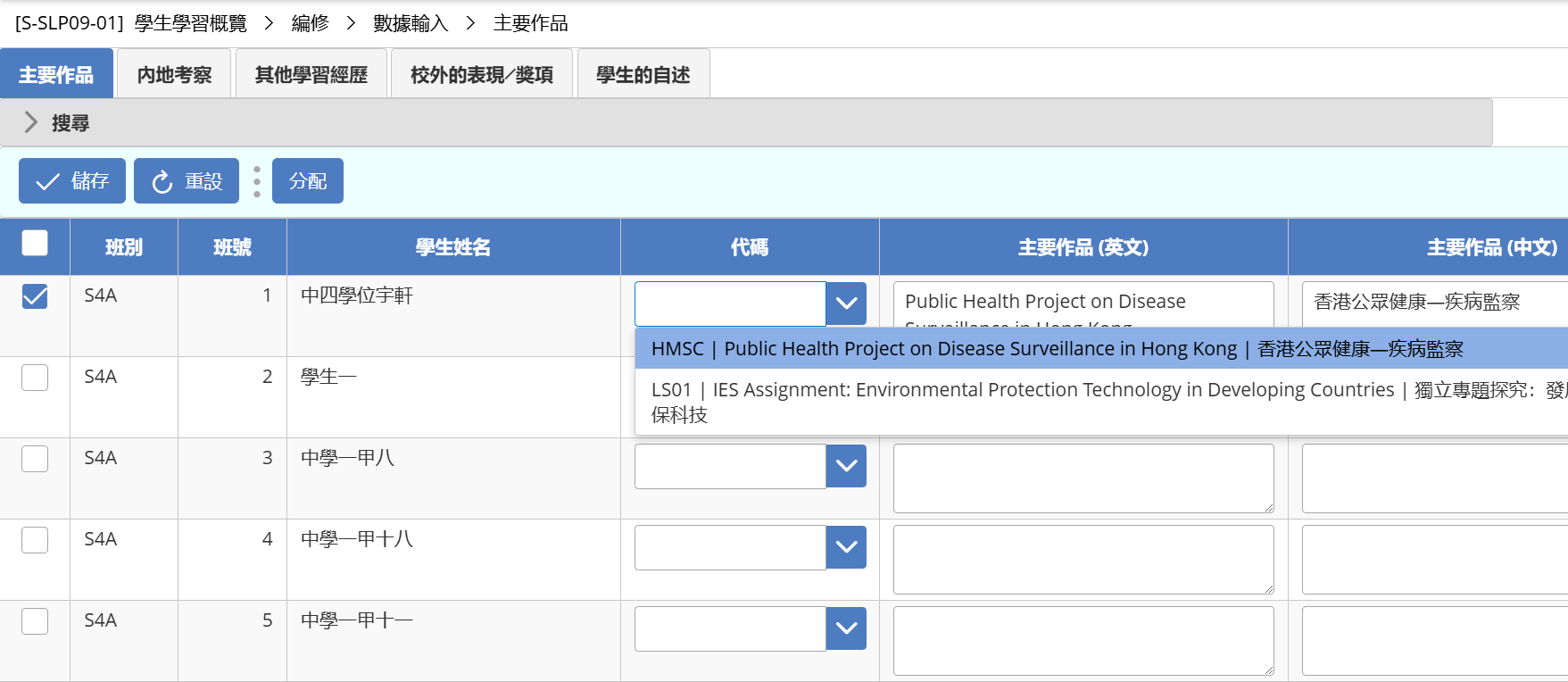 22
編修 – (整批)輸入主要作品(3)
可按需要以班本遂一作整批輸入/更改
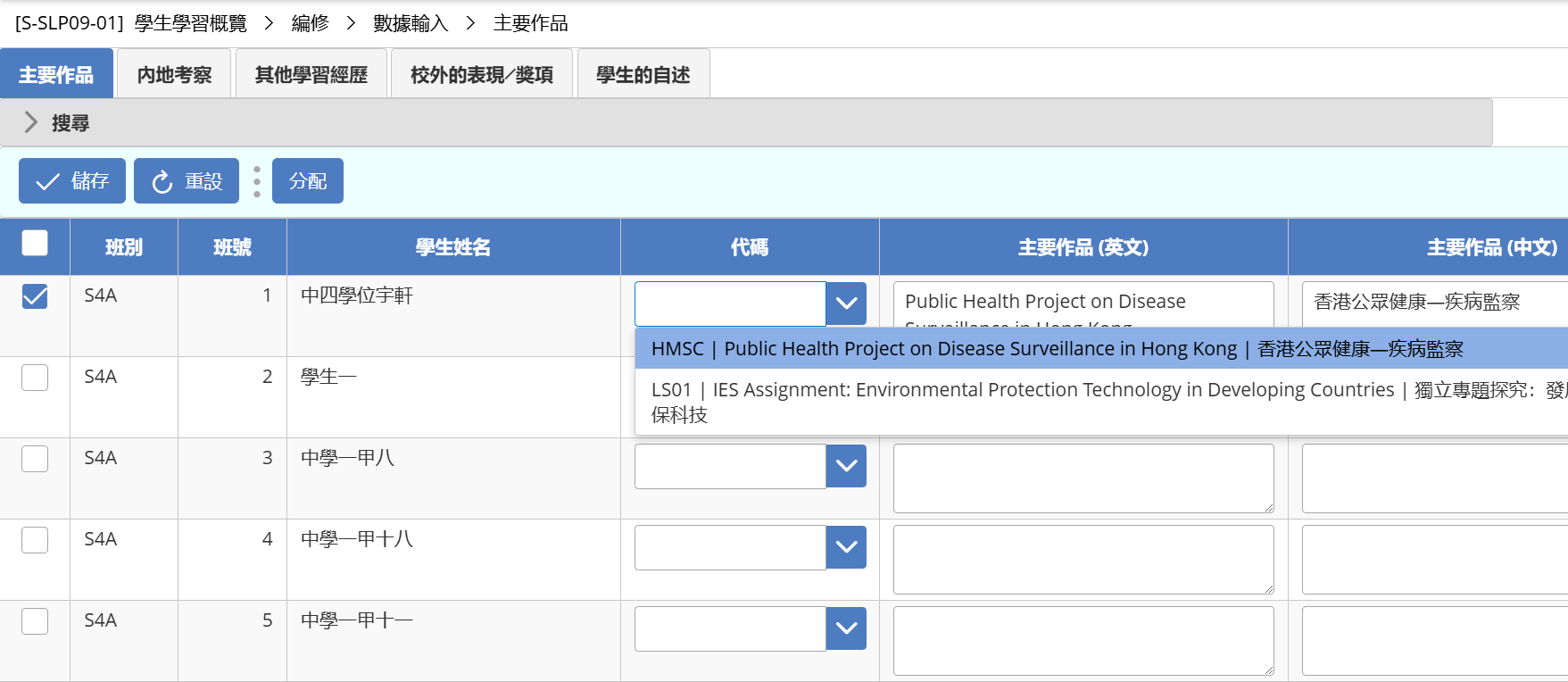 2
先勾選紀錄，按[分配]。
5
1
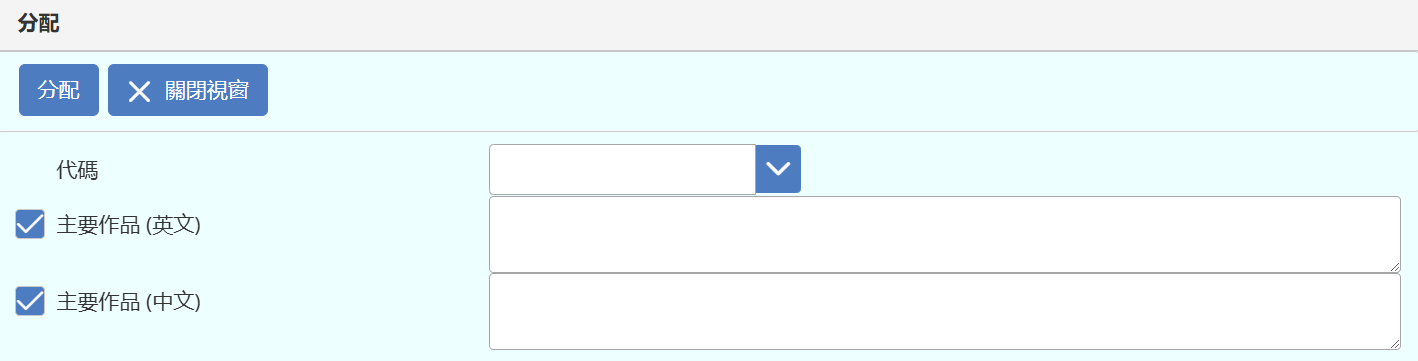 4
輸入主要作品名稱後，再按[分配]
3
23
編修 – 輸入內地考察(1)
可按需要以班本輸入/更改
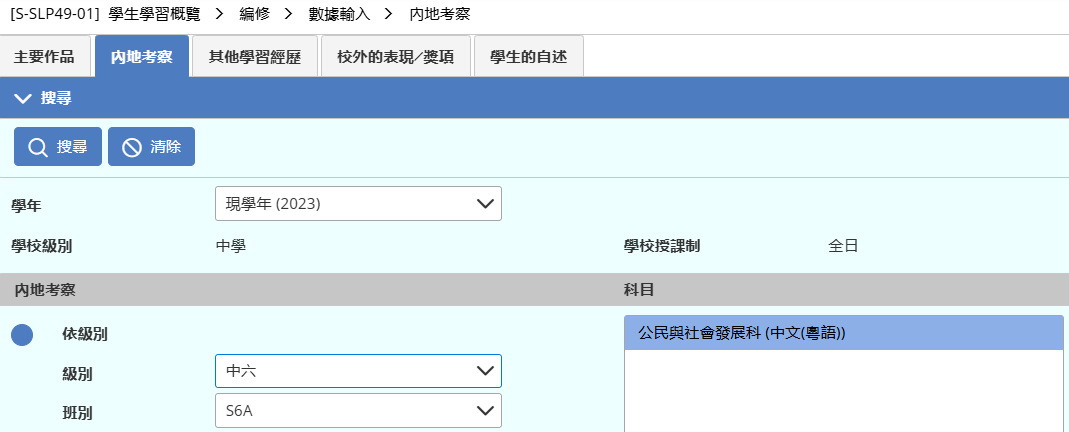 4
1
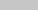 3
2
24
編修 – (遂一)輸入內地考察(2)
可按需要以班本遂一作個別輸入/更改
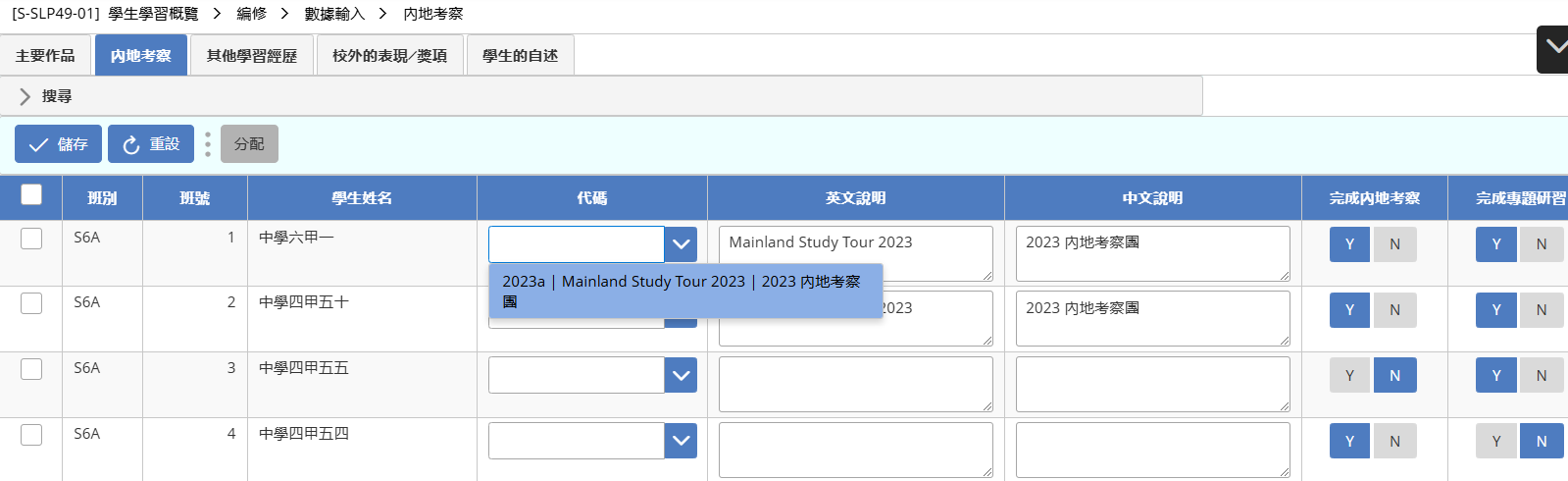 公民與社會發展科 – 內地考察資料
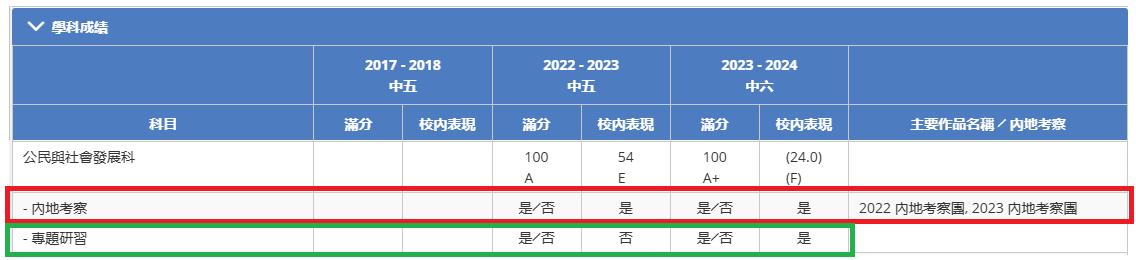 公民與社會發展科 – 專題研習資料
25
編修 – (整批)輸入內地考察(3)
可按需要以班本遂一作整批輸入/更改
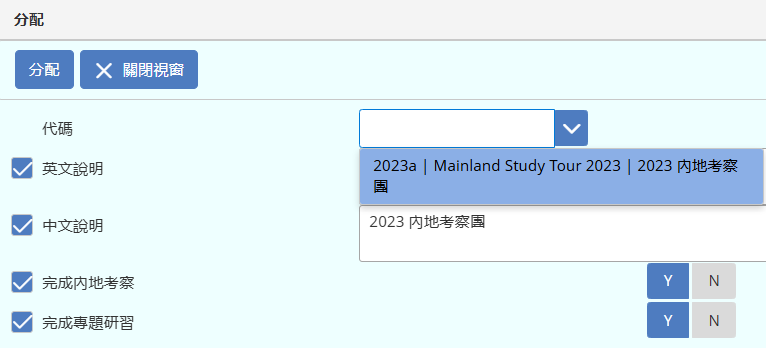 輸入內地考察及專題研習資料後，再按[分配]
4
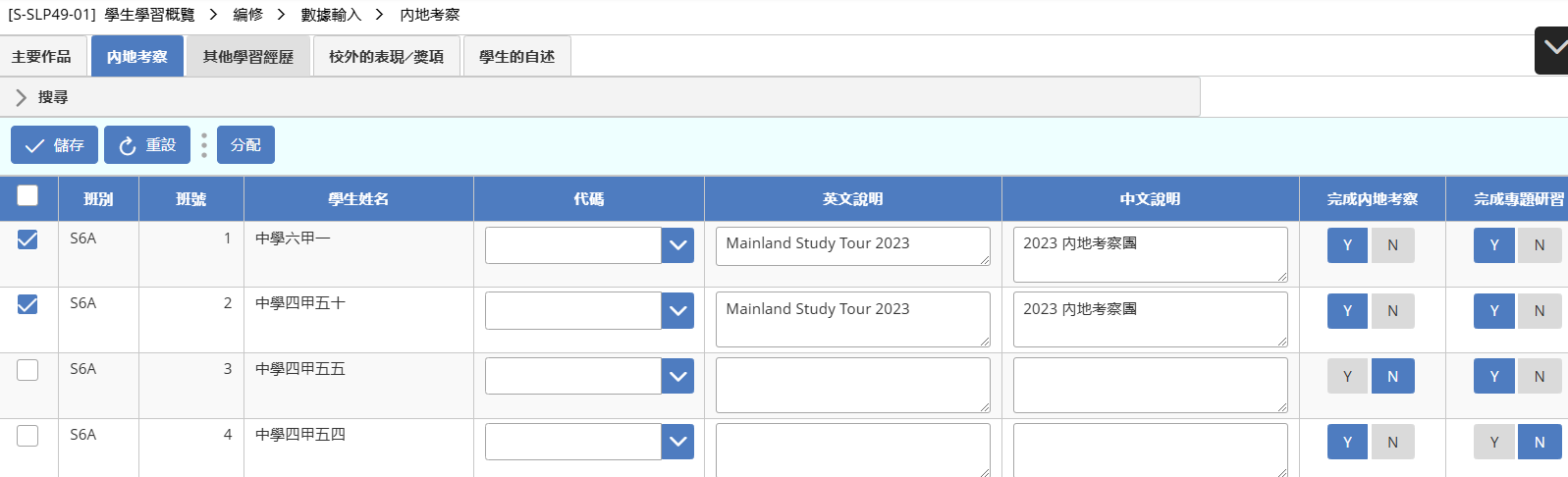 3
先勾選紀錄，按[分配]。
5
2
1
26
編修 – (遂一)輸入其他學習經歷(1)
可按需要遂一作個別輸入/更改
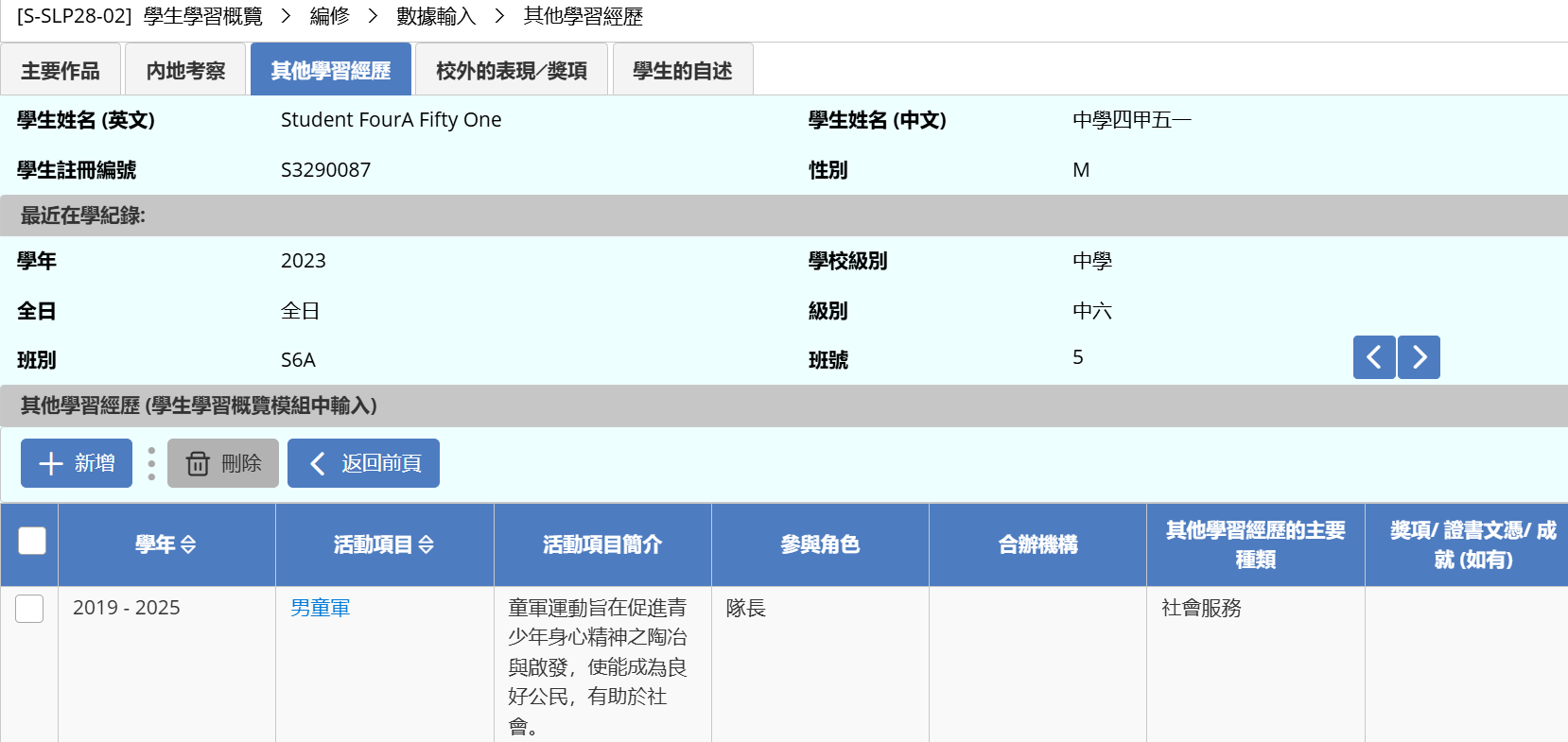 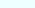 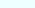 由課外活動模組提供的資料
不能在此處檢視/編修
1
2
27
編修 – (整批)輸入其他學習經歷(2)
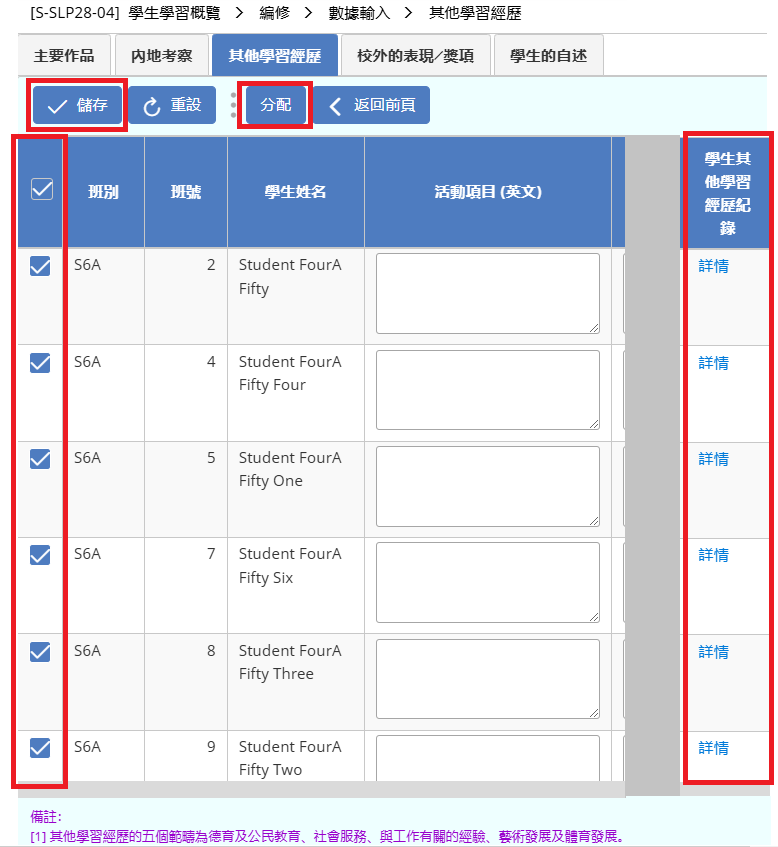 可按需要整批輸入
5
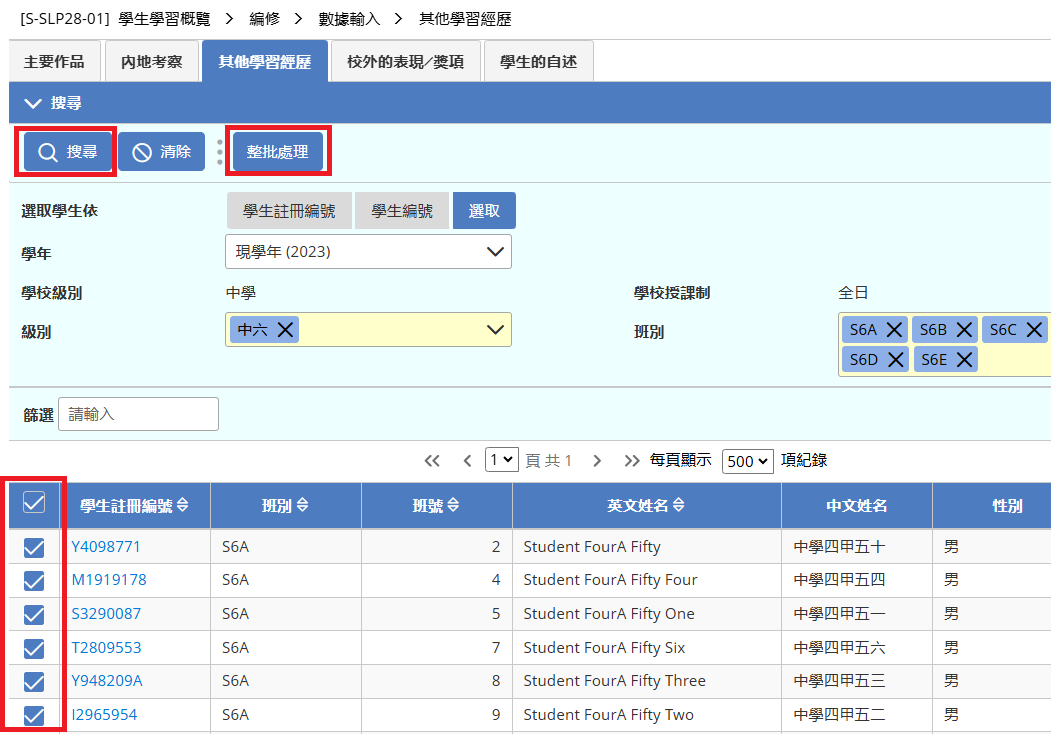 3
1
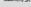 4
2
28
編修 – (遂一)輸入校外表現/獎項(1)
可按需要遂一作個別輸入/更改
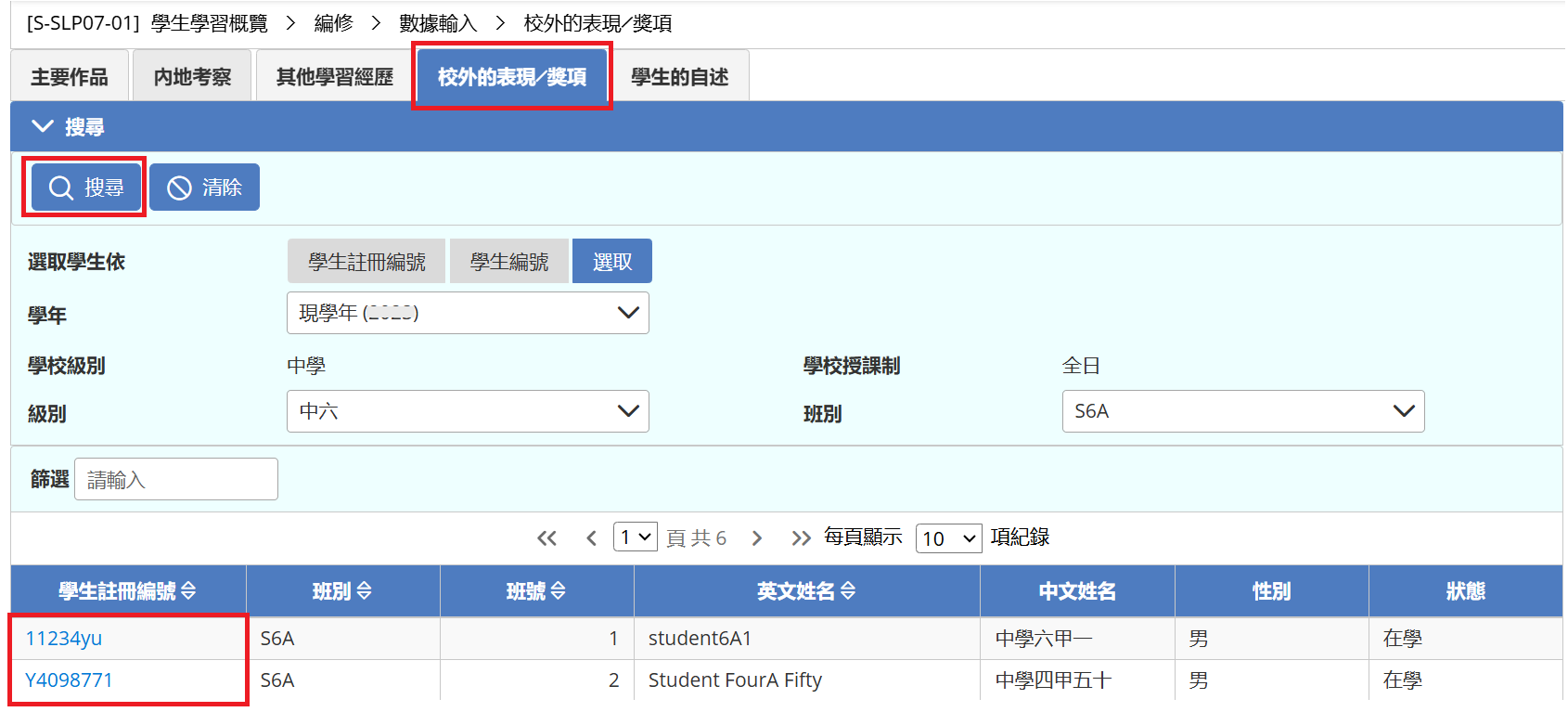 1
2
3
29
編修 – (遂一)輸入校外表現/獎項(2)
可按需要遂一作個別輸入/更改
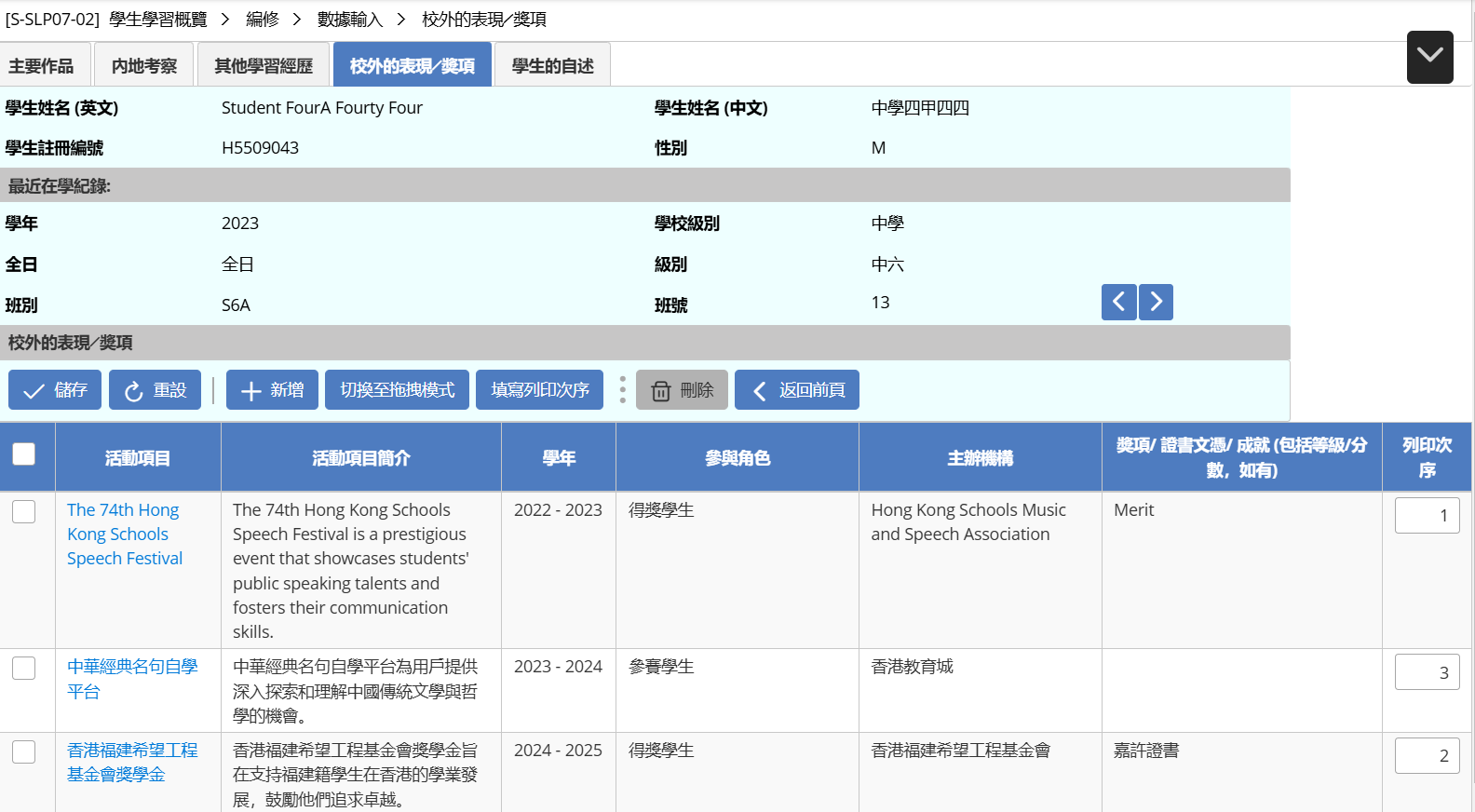 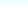 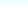 1
3
2
30
編修 – (遂一)輸入校外表現/獎項(3)
可按需要加入列印次序
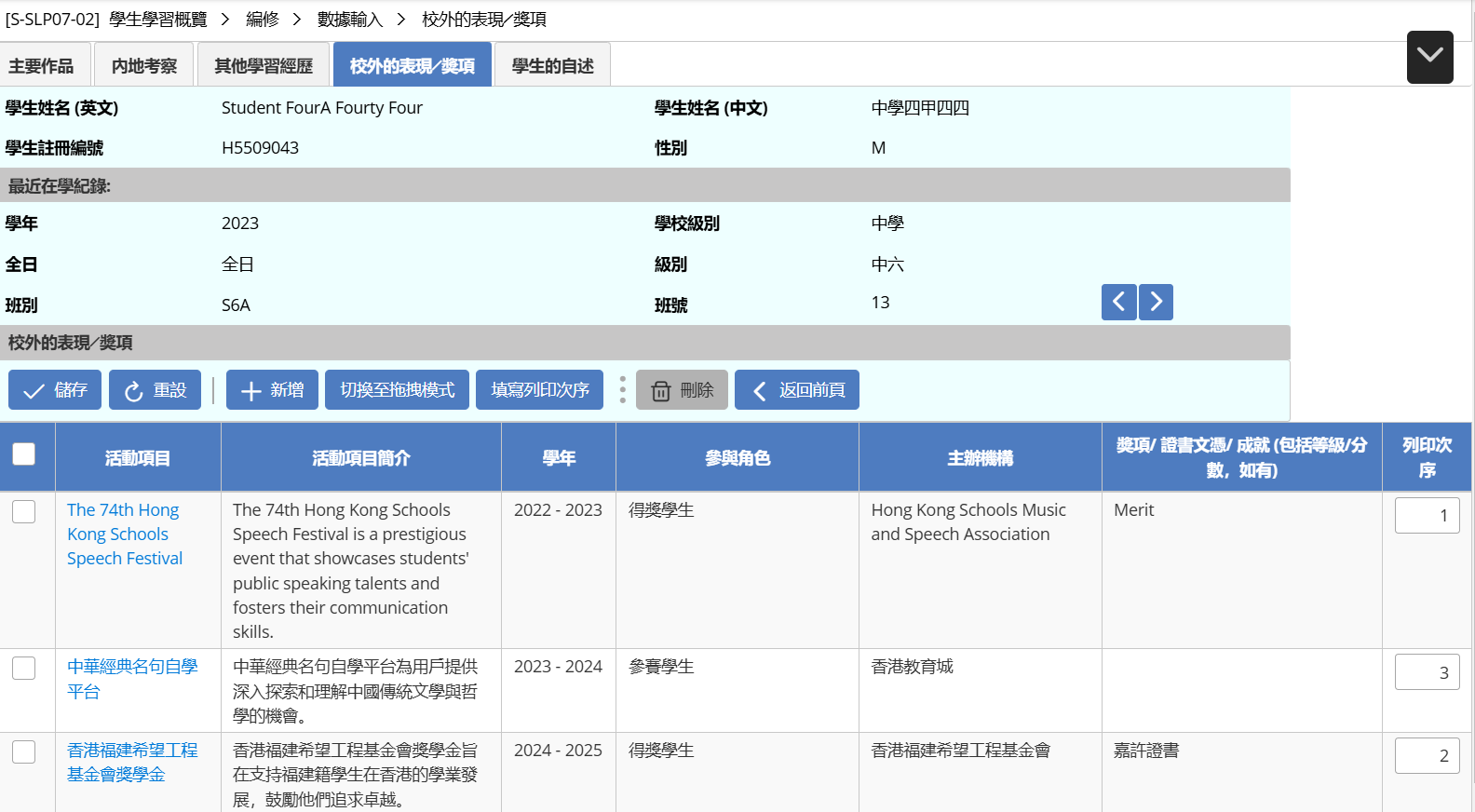 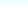 按[填寫列印次序] 將所有紀錄編配
列印次序
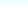 1
3
2
31
編修 – (遂一)輸入校外表現/獎項(4)
可按需要加入列印次序
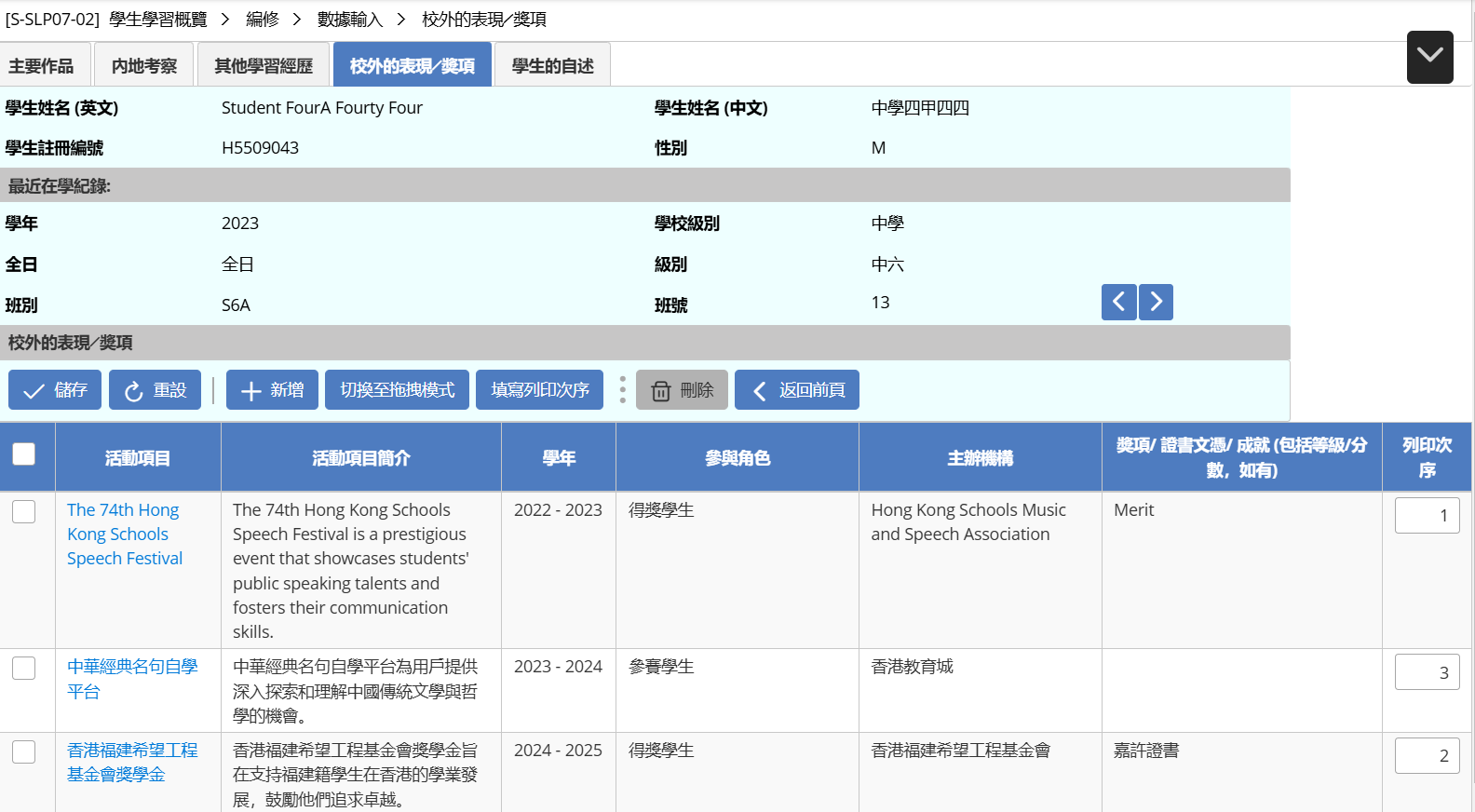 按[切換至拖拽模式]
將所有紀錄編配列印次序
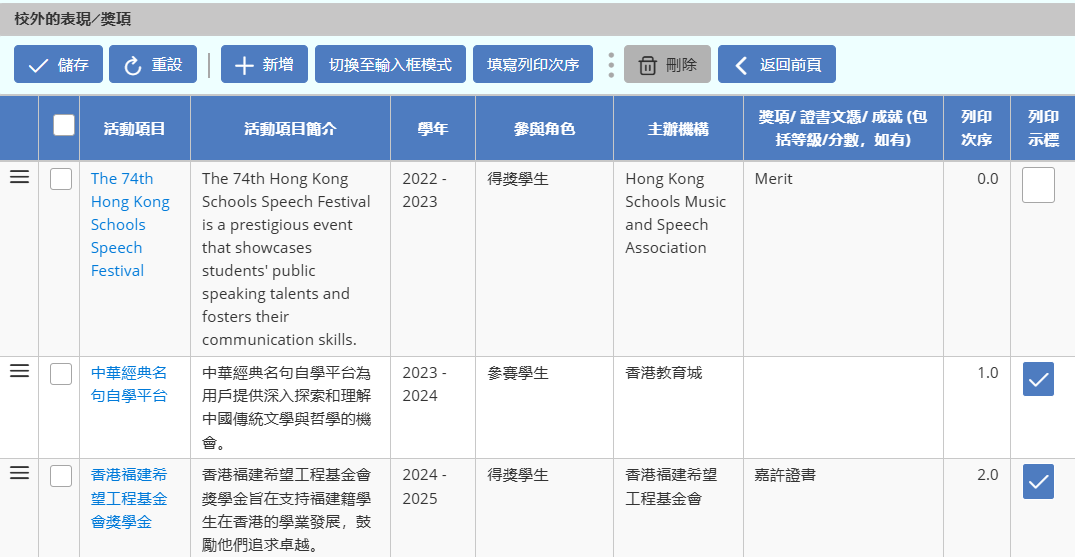 4
3
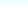 2
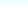 1
32
編修 – (遂一)輸入學生自述(1)
可按需要遂一作個別輸入/更改
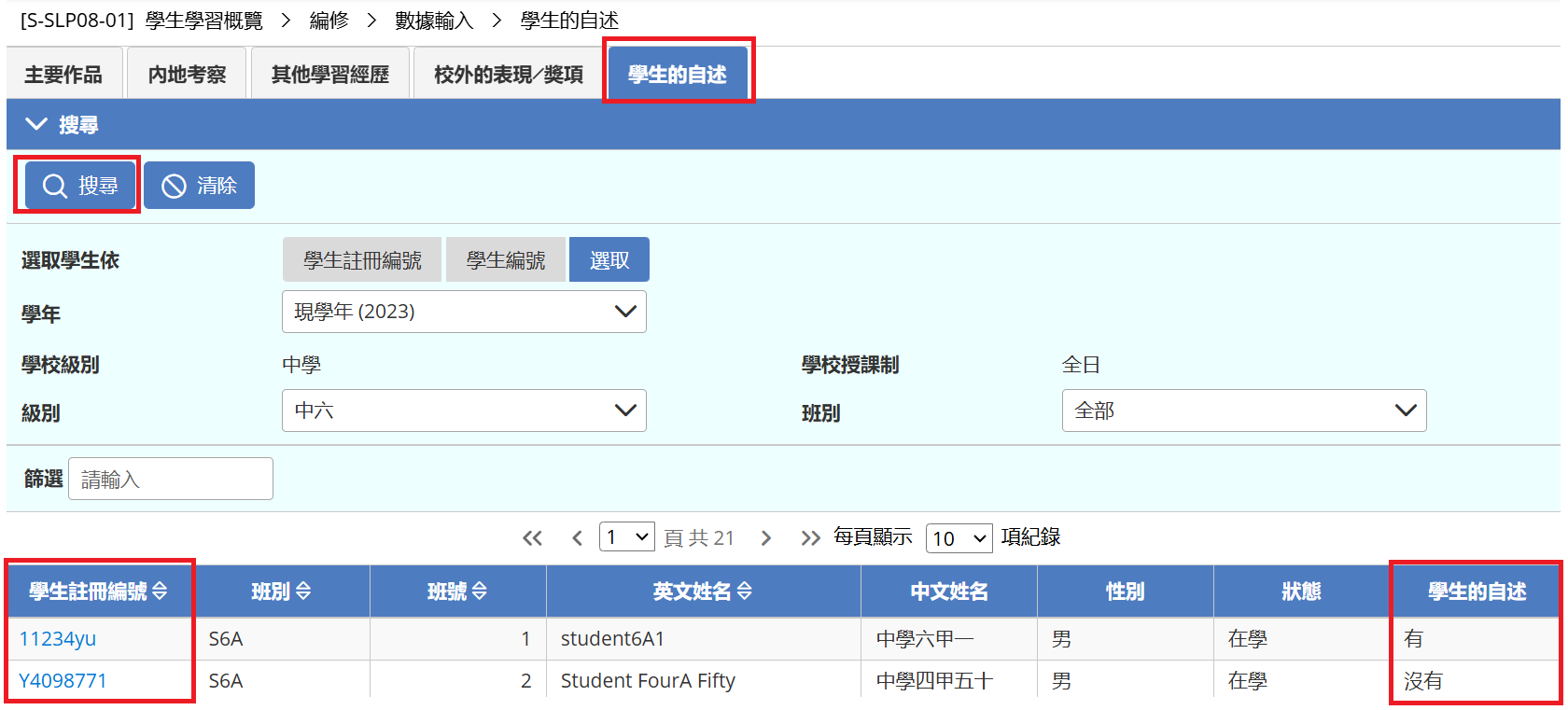 1
2
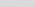 3
33
編修 – (遂一)輸入學生自述(2)
可按需要遂一作個別輸入/更改
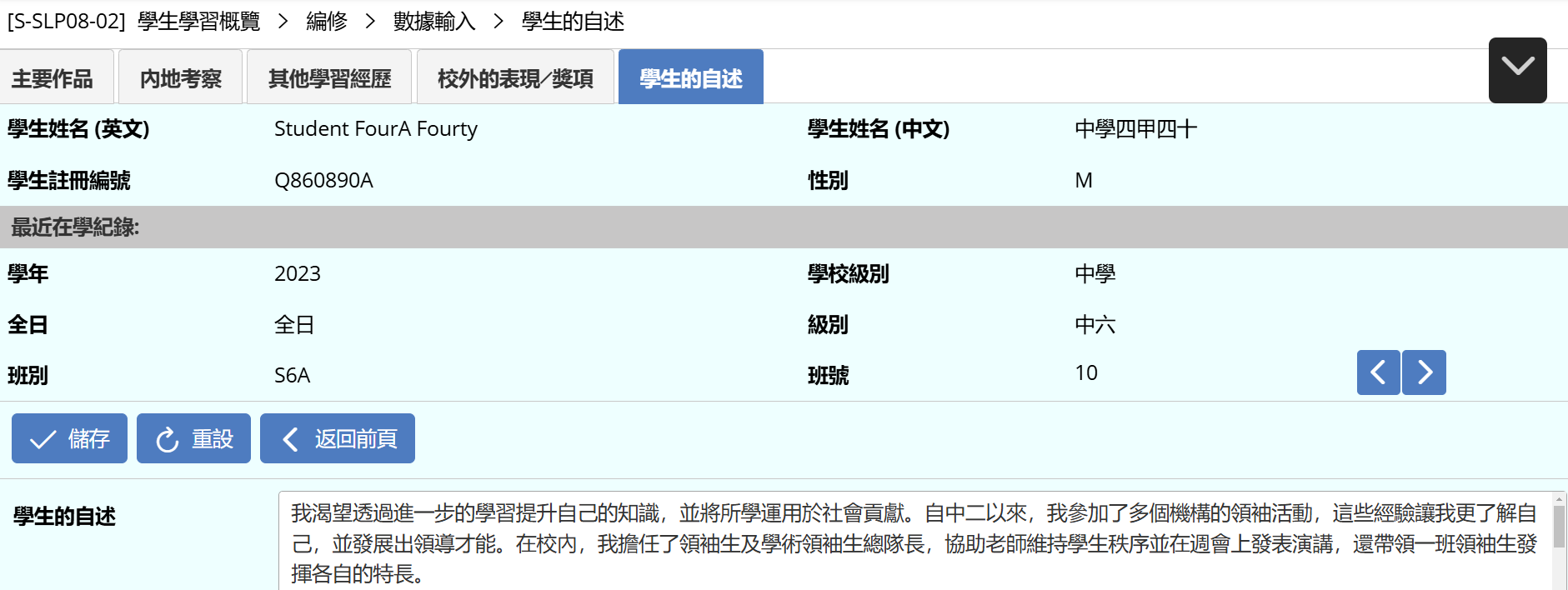 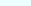 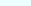 34
編修 – 其他學習經歷的列印次序
學生學習概覽 > 編修 > 列印次序 > 其他學習經歷
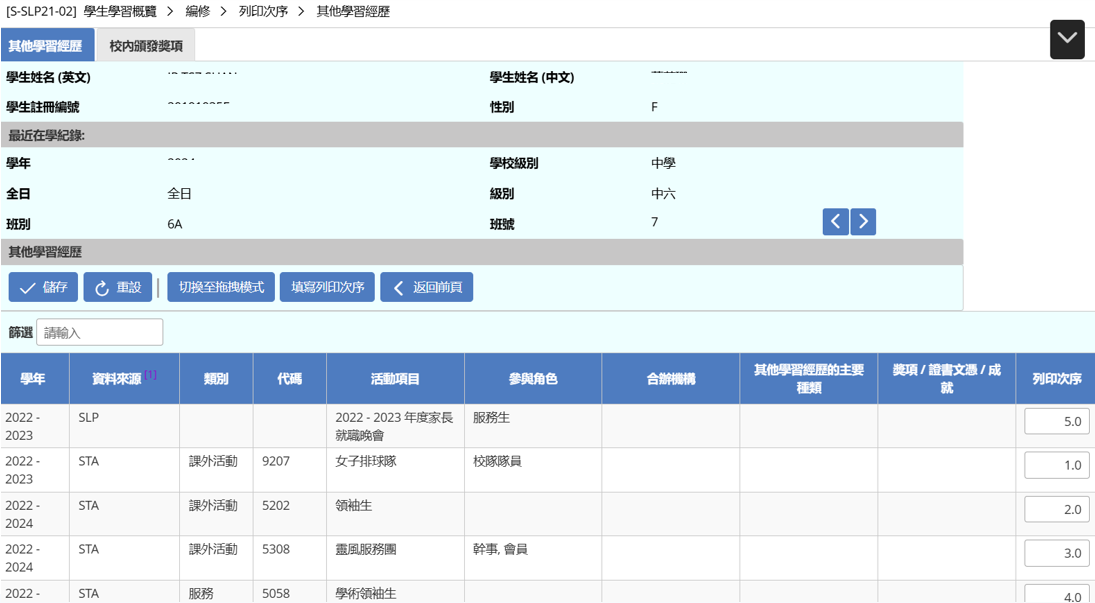 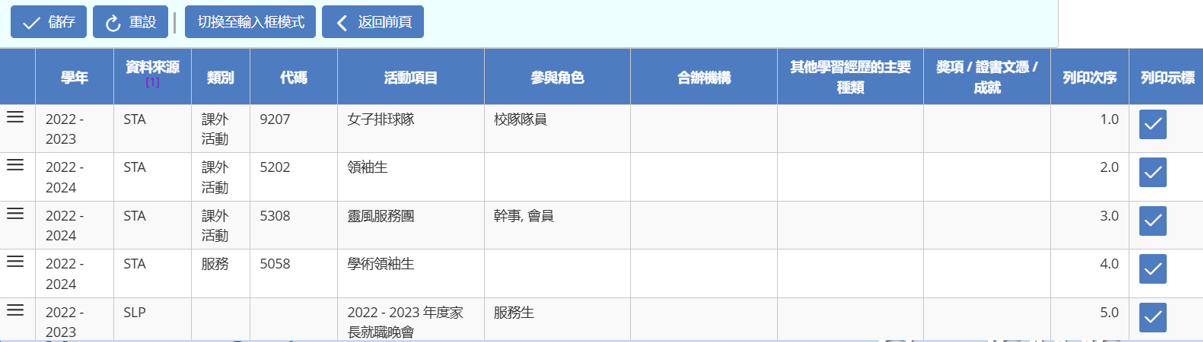 1
3
按[填寫列印次序]
或
[切換至拖拽模式]
將所有紀錄編配
列印次序
由課外活動模組匯入
2
35
編修 – 校內頒發獎項的列印次序
學生學習概覽 > 編修 > 列印次序 > 校內頒發的主要獎項及成就
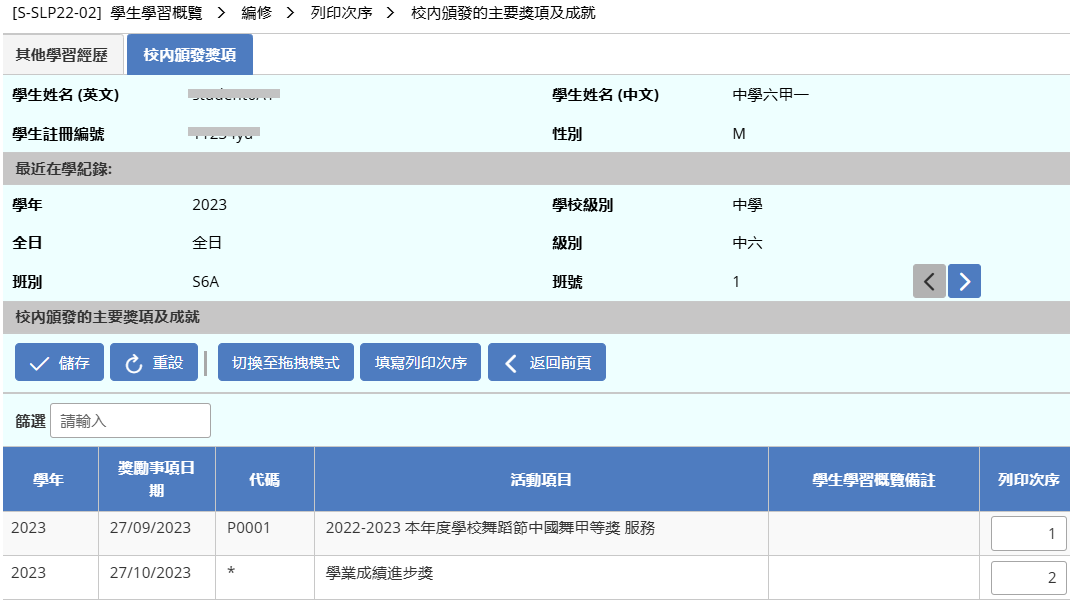 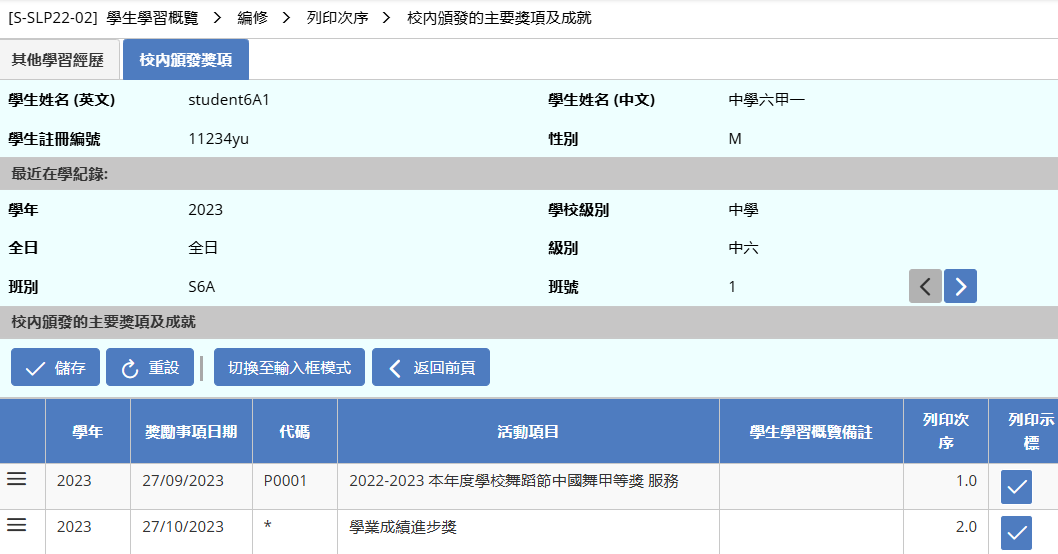 1
按[填寫列印次序]
或
[切換至拖拽模式]
將所有紀錄編配
列印次序
3
由獎懲資料模組匯入
2
36
功能表
處理學生的其他學習經歷(OLE)資料及編製學生學習概覽(SLP)報表
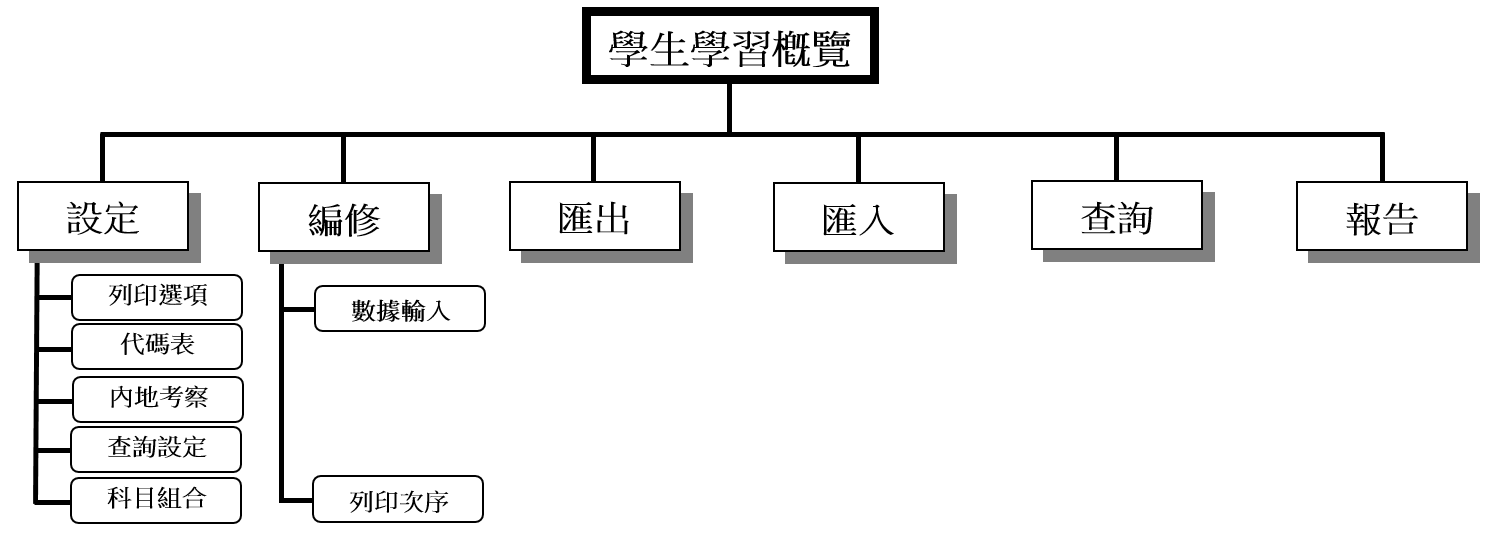 37
匯出 — 主要作品
學生學習概覽 > 匯出 > 主要作品
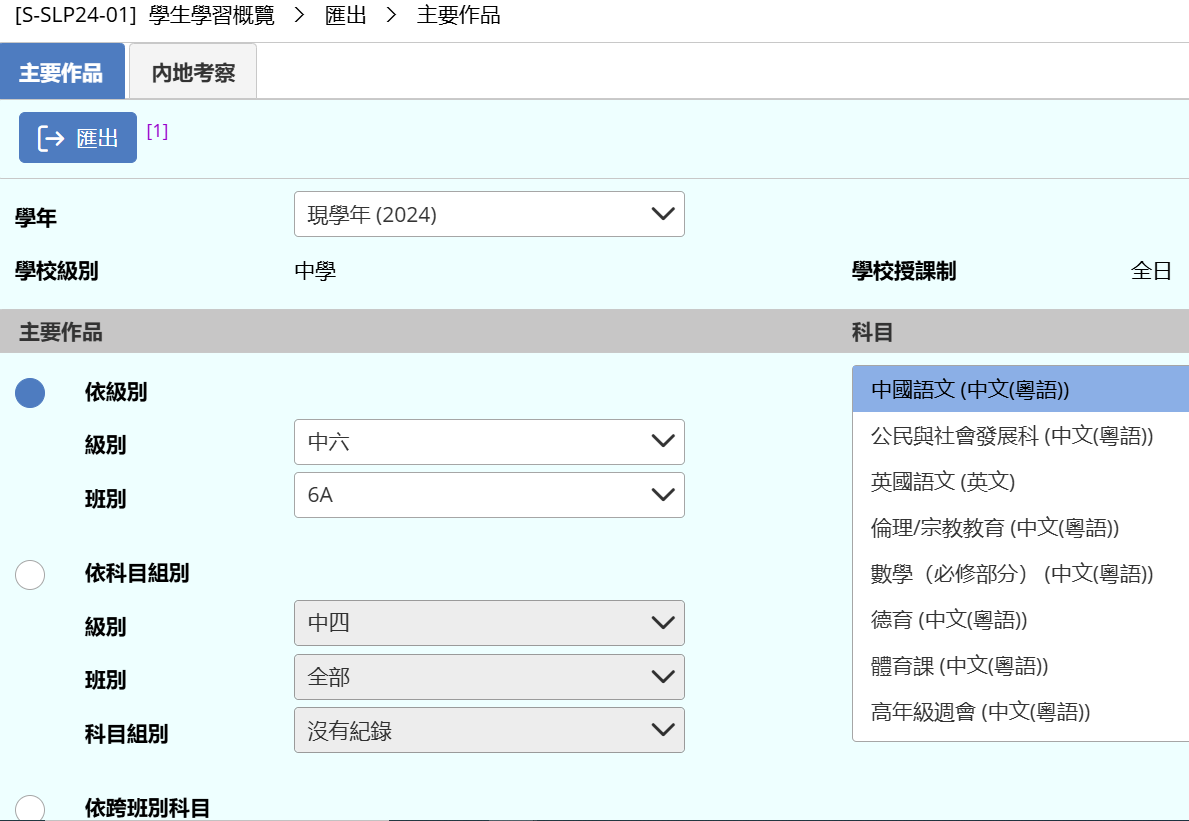 1
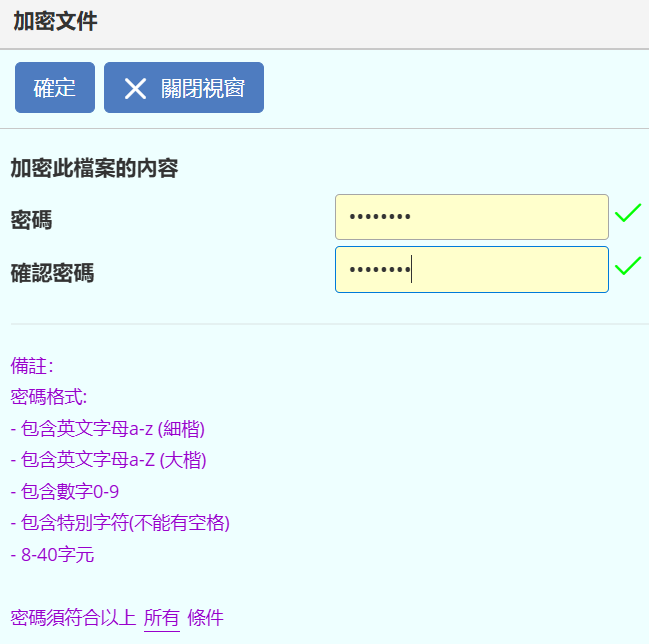 2
3
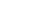 加密要求！
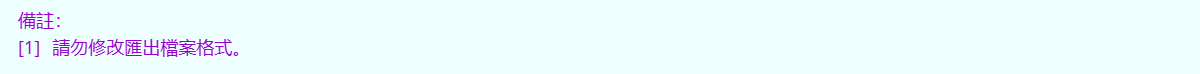 38
匯出 — 內地考察
學生學習概覽 > 匯出 > 內地考察
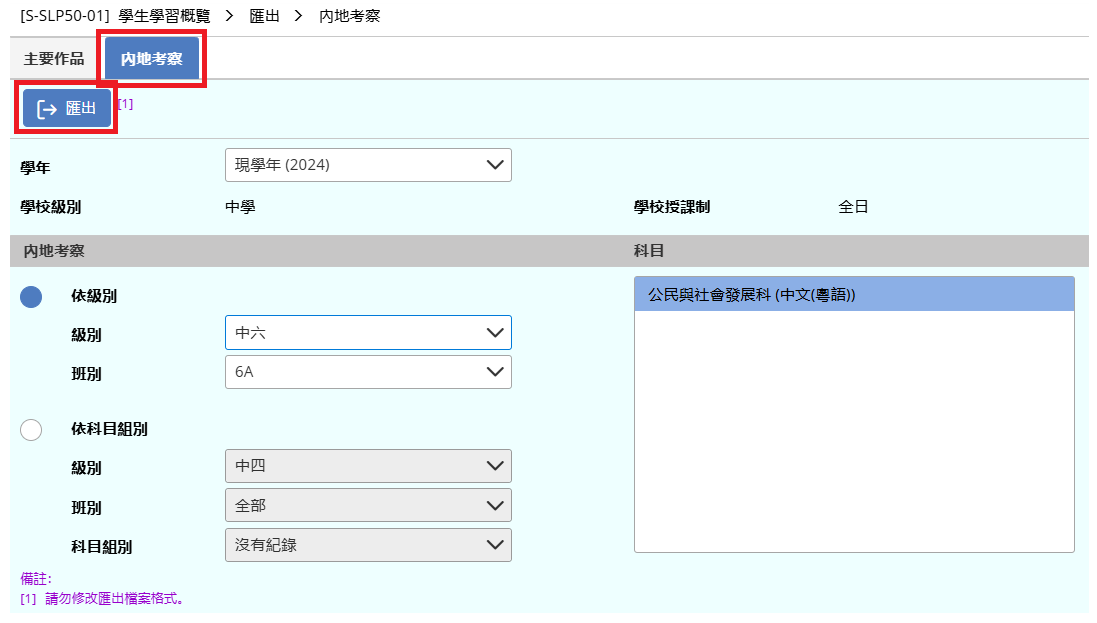 1
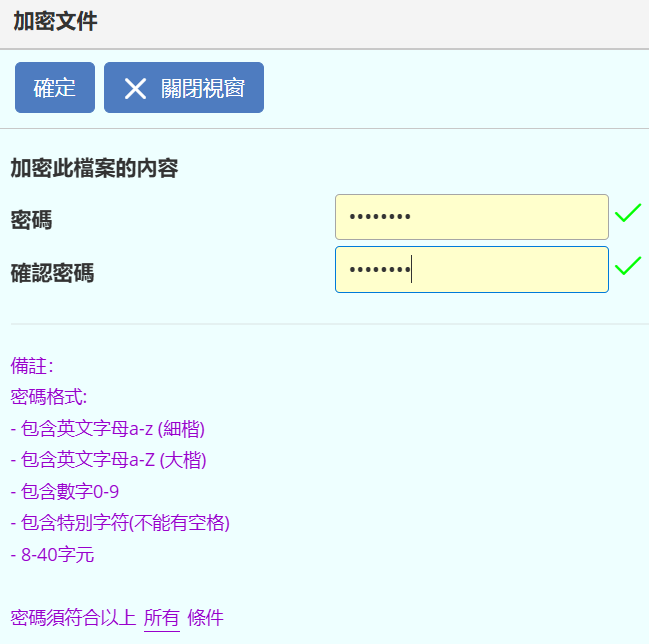 2
3
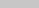 加密要求！
39
功能表
處理學生的其他學習經歷(OLE)資料及編製學生學習概覽(SLP)報表
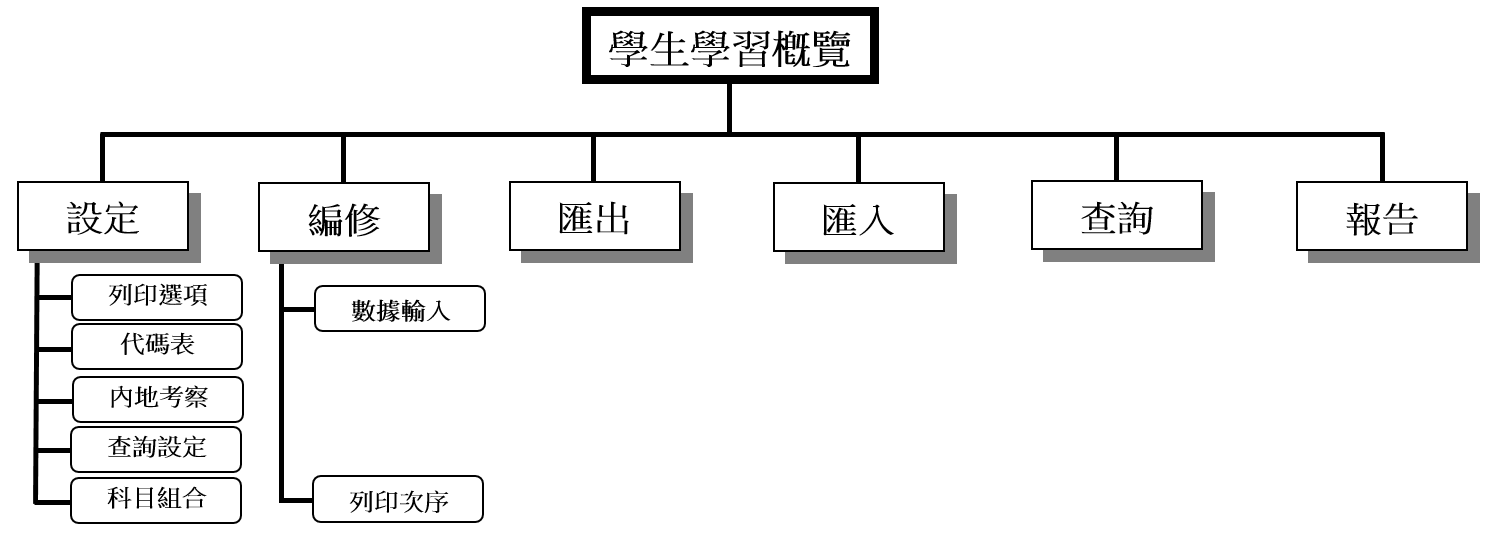 40
匯入 — 主要作品
可透過指定Excel檔格式整批匯入學生資料
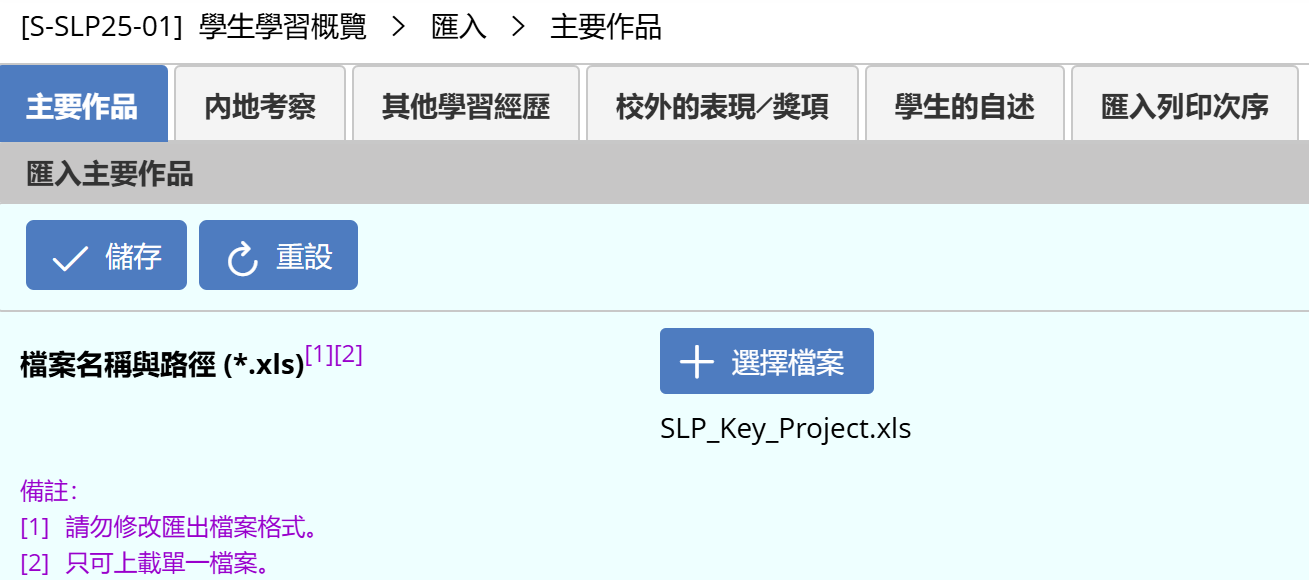 1
3
2
與  學生學習概覽 > 匯出 > 主要作品   一起使用
41
匯入 — 內地考察
可透過指定Excel檔格式整批匯入學生資料
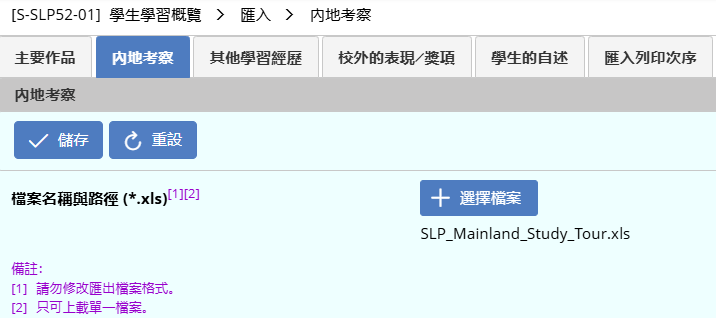 1
3
2
與  學生學習概覽 > 匯出 > 內地考察 一起使用
42
匯入 — 其他學習經歷(OLE)(1)
可透過指定格式的Excel檔案單一/整批匯入學生資料
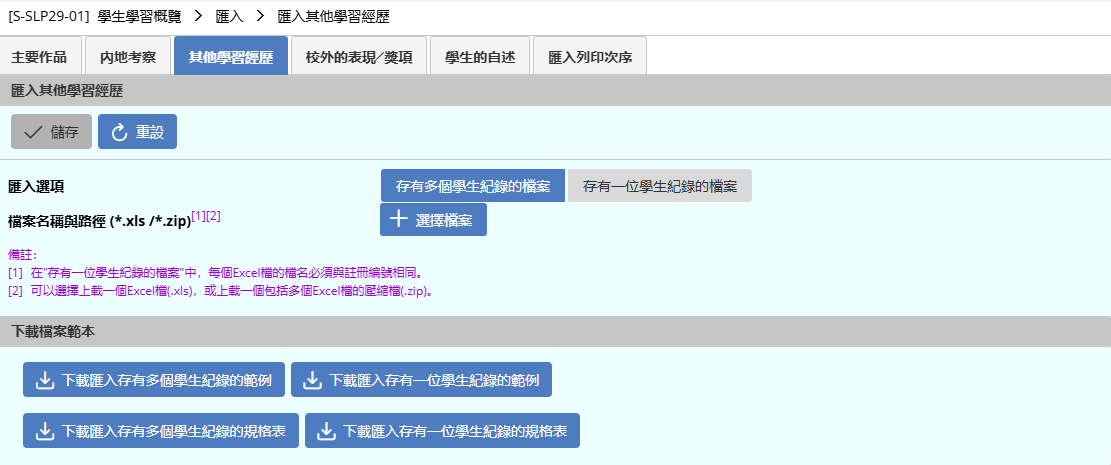 43
匯入 — 其他學習經歷(OLE)(2)
可透過指定格式的Excel檔案單一/整批匯入學生資料
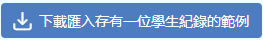 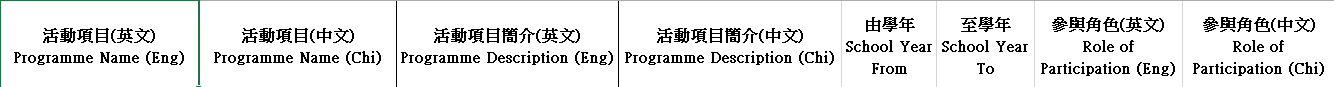 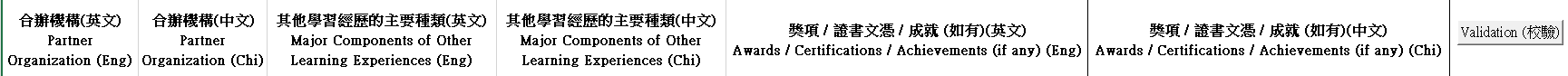 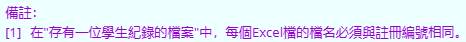 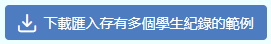 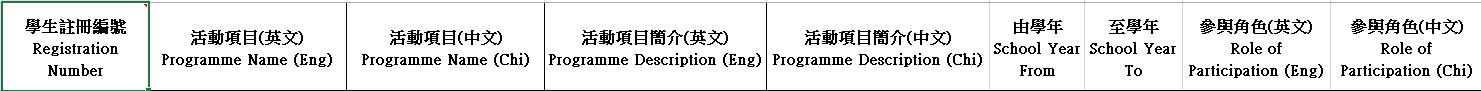 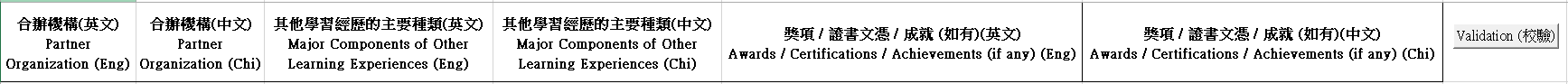 44
匯入 — 其他學習經歷(OLE)(3)
可透過指定格式的Excel檔案單一/整批匯入學生資料
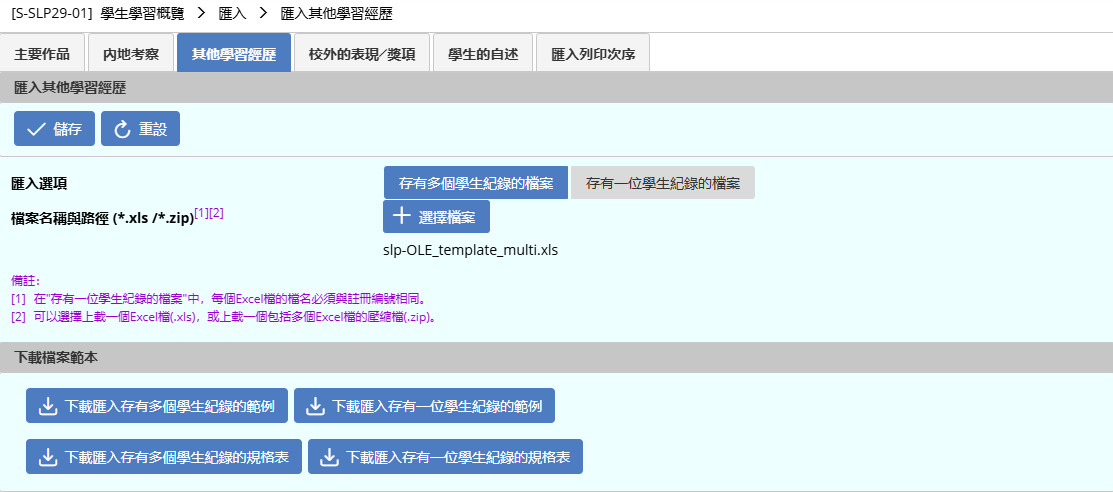 1
4
2
3
45
匯入 — 校外表現/獎項(1)
可透過指定格式的Excel檔案單一/整批匯入學生資料
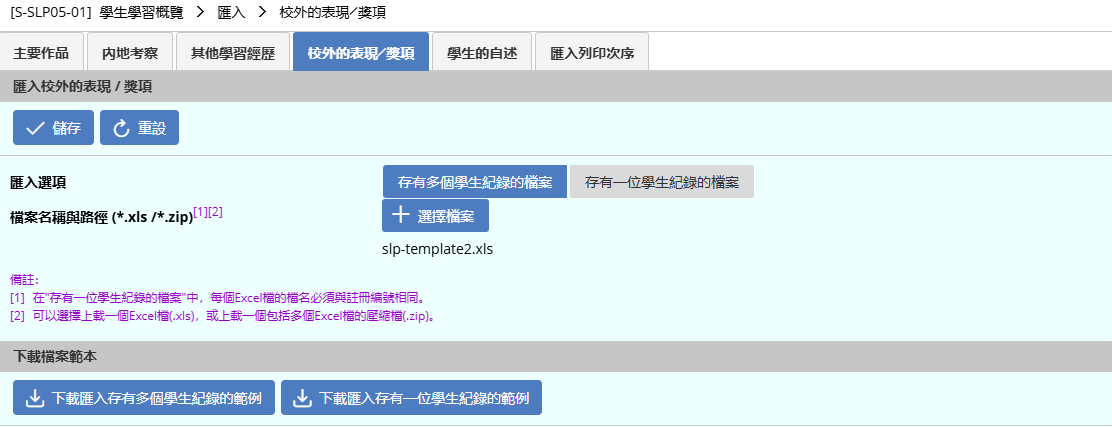 1
4
2
3
46
匯入 — 校外表現/獎項(2)
可透過指定格式的Excel檔案單一/整批匯入學生資料
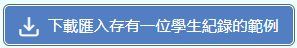 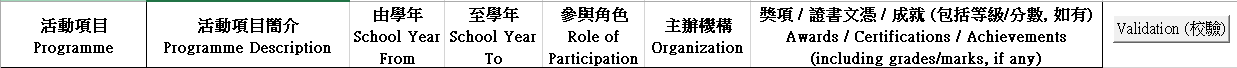 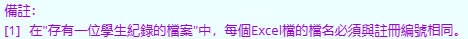 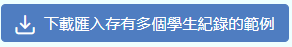 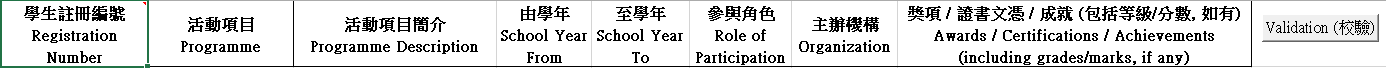 47
匯入 — 學生自述
可透過指定格式的檔案單一/整批匯入學生資料
   (注意文字檔格式)
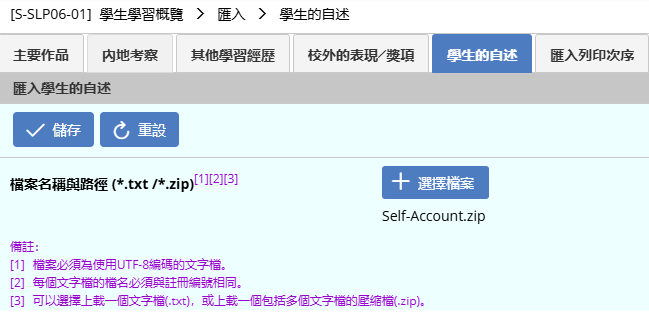 1
3
2
48
匯入 — 列印次序
可透過指定格式的Excel檔案按班別單一/整批匯入學生資料
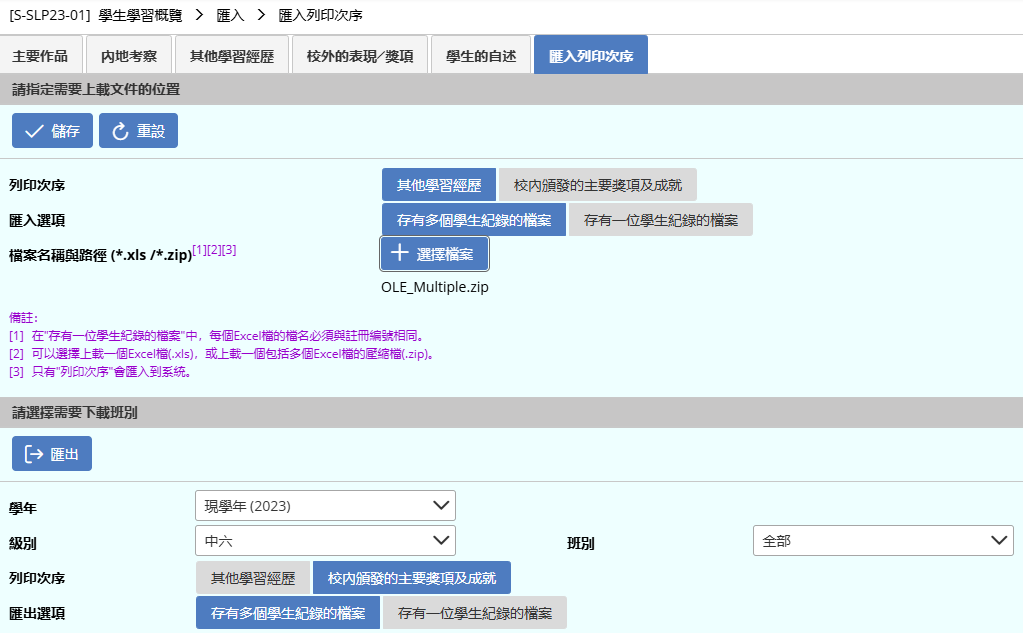 1
(其他學習經歷
或
校內頒發獎項)
6
5
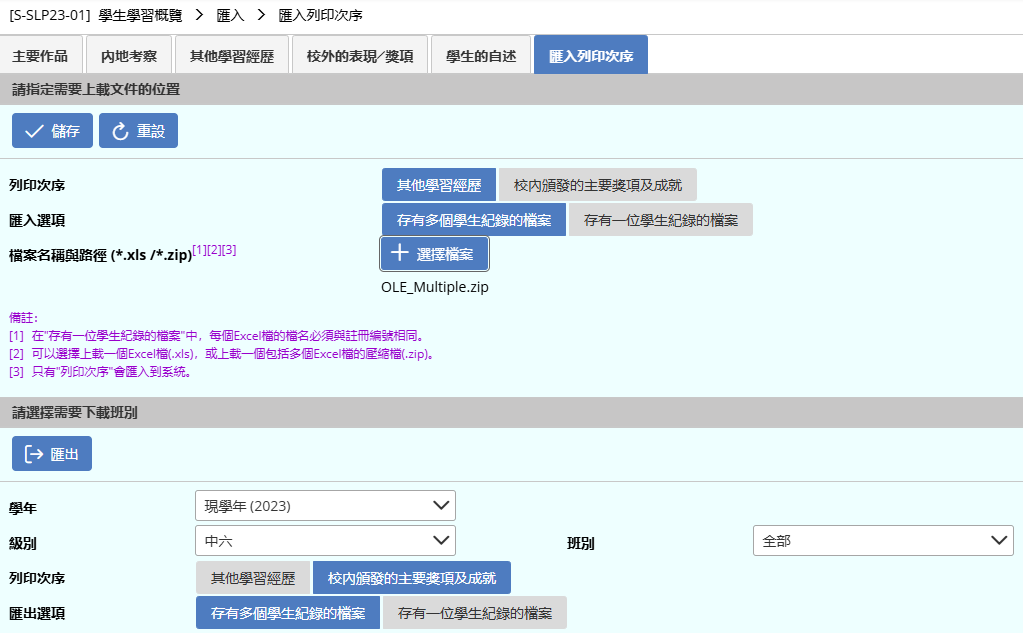 4
2
3
49
功能表
處理學生的其他學習經歷(OLE)資料及編製學生學習概覽(SLP)報表
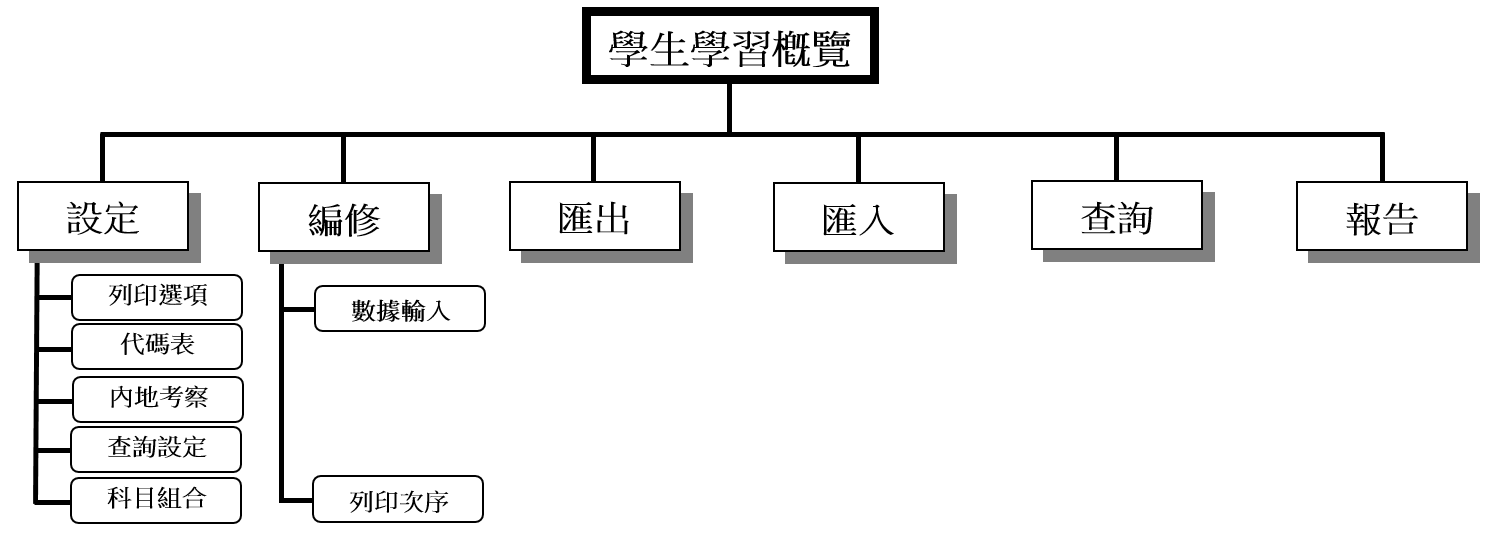 50
查詢
學生學習概覽 > 查詢(單一/班本)
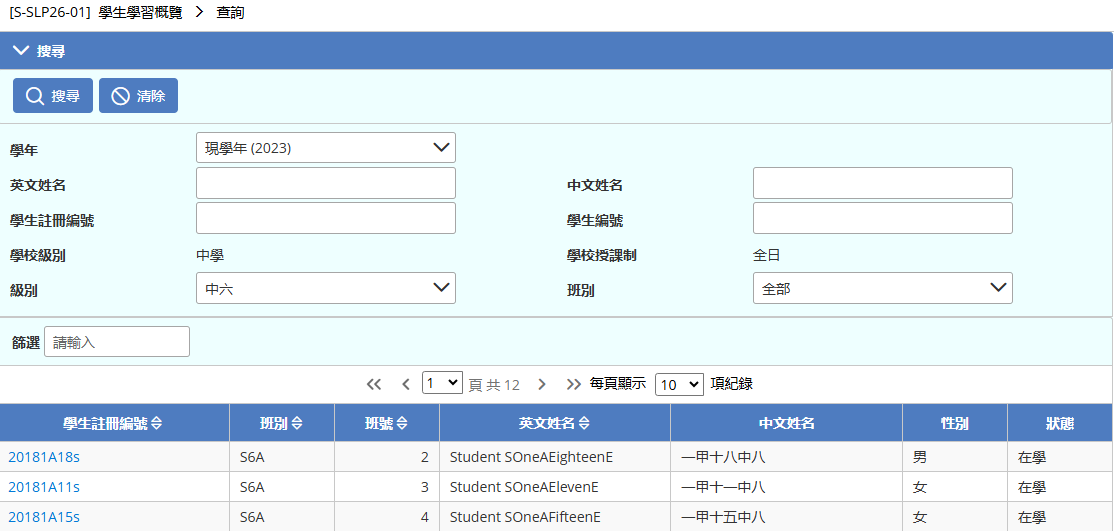 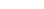 1
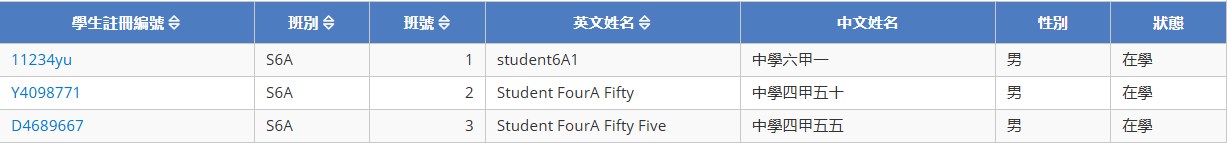 2
51
查詢 — 校內學科成績
學生學習概覽 > 查詢 > 校內學科成績
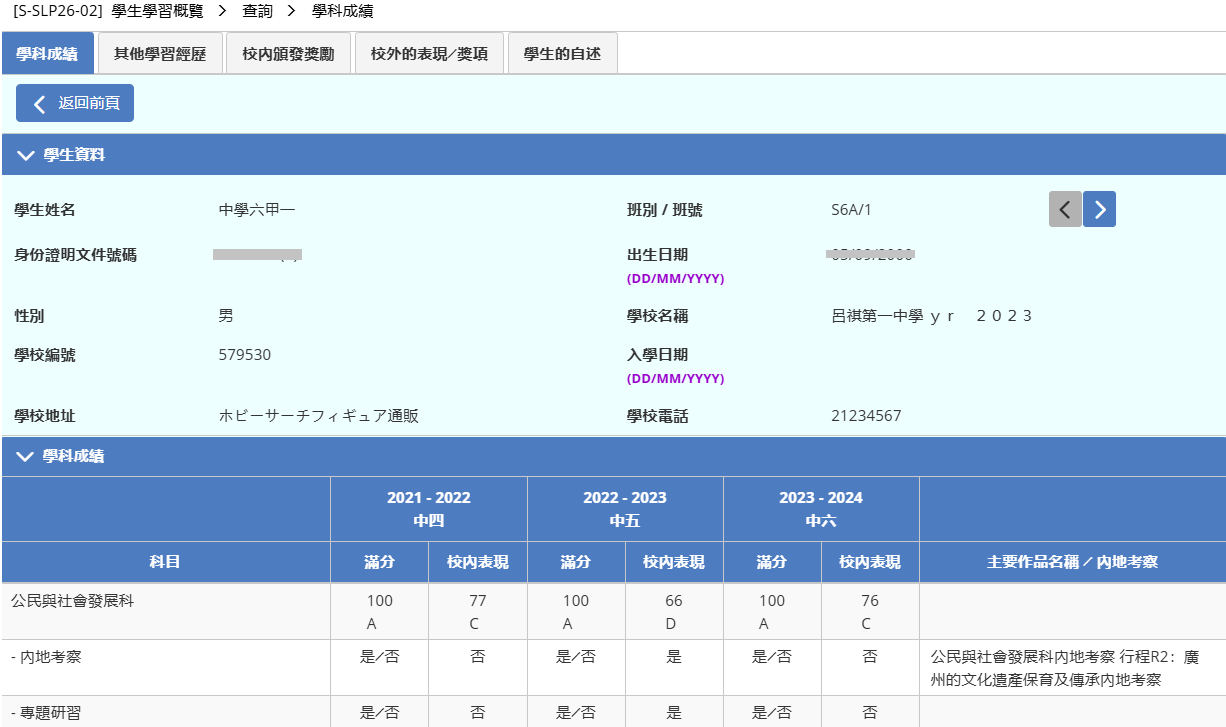 由學生成績模組匯入已整合資料
52
查詢 — 其他學習經歷
學生學習概覽 > 查詢 > 其他學習經歷
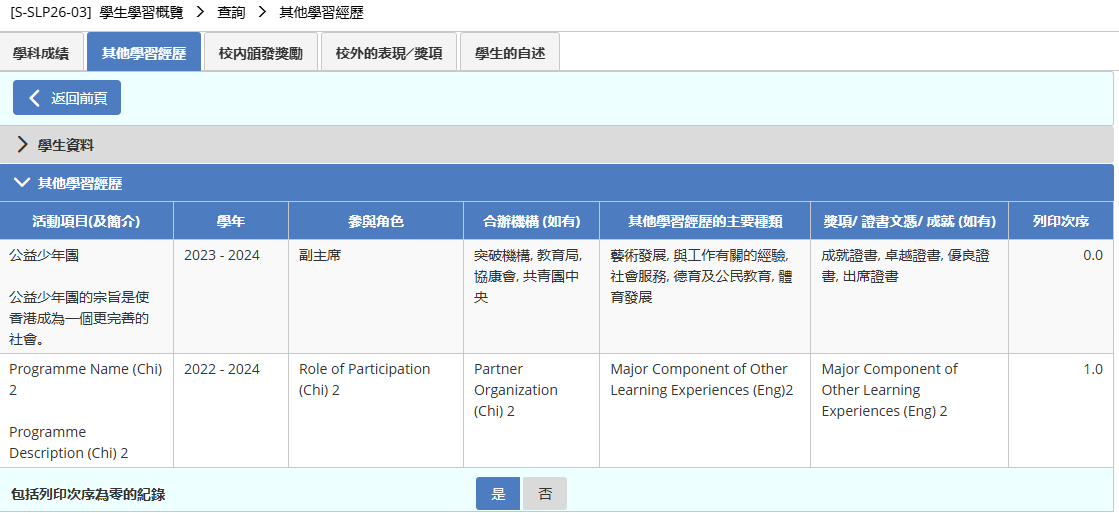 若要檢視列印次序為「0」的紀錄，此選項需選「是」。
53
查詢 — 校內頒發的主要獎項
學生學習概覽 > 查詢 > 校內頒發的主要獎項及成就(ANP)
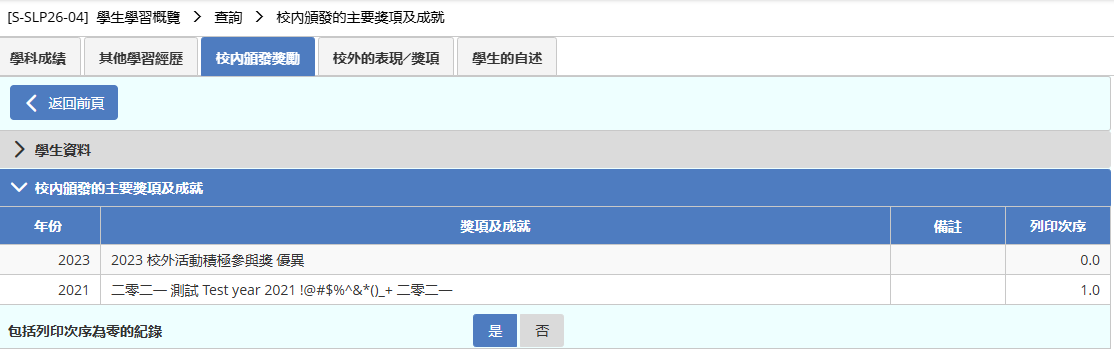 若要檢視列印次序為「0」的紀錄，此選項需選「是」。
54
查詢 — 校外的表現╱獎項
學生學習概覽 > 查詢 > 校外的表現╱獎項
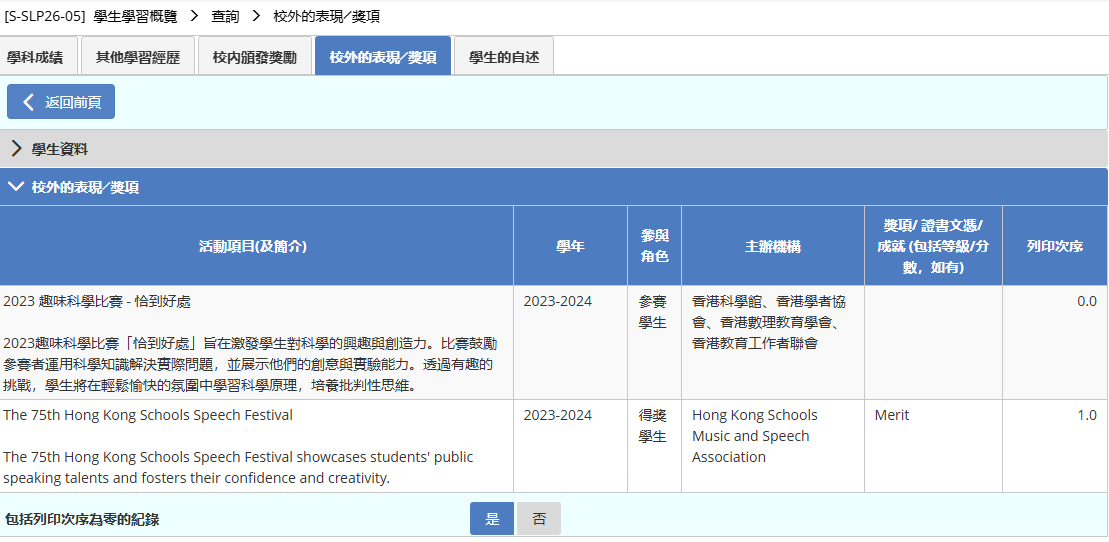 若要檢視列印次序為「0」的紀錄，此選項需選「是」。
55
查詢 — 學生的自述
學生學習概覽 > 查詢 > 學生的自述
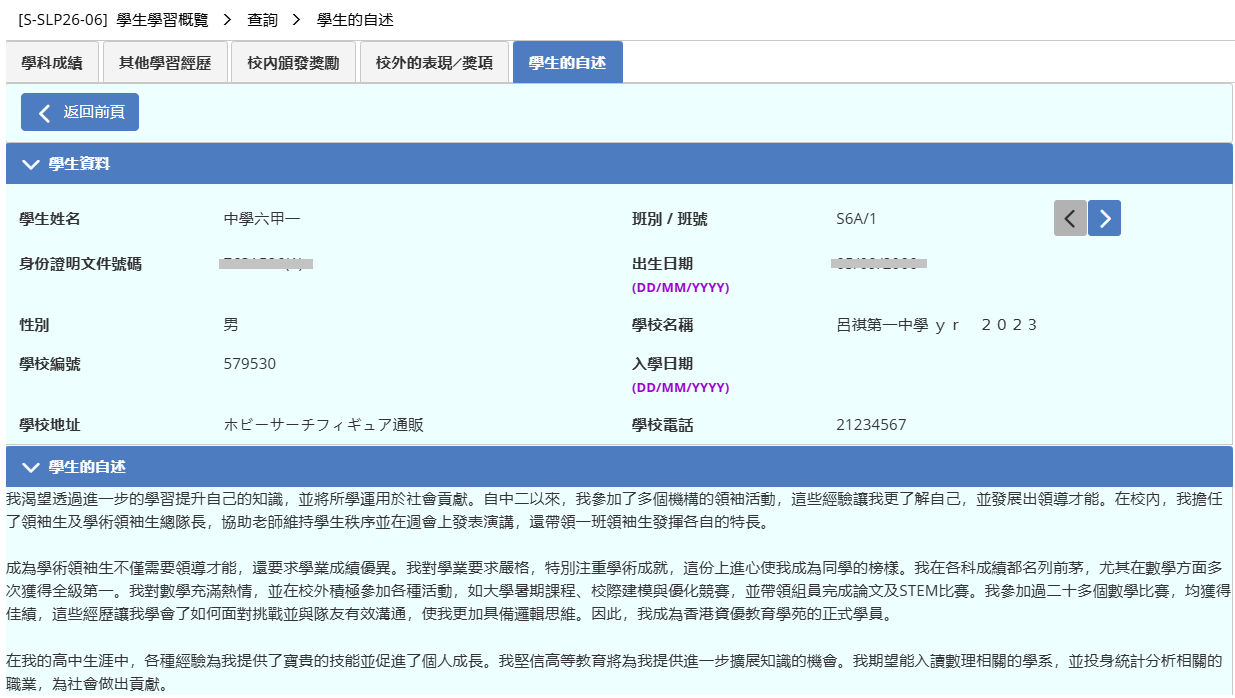 56
功能表
處理學生的其他學習經歷(OLE)資料及編製學生學習概覽(SLP)報表
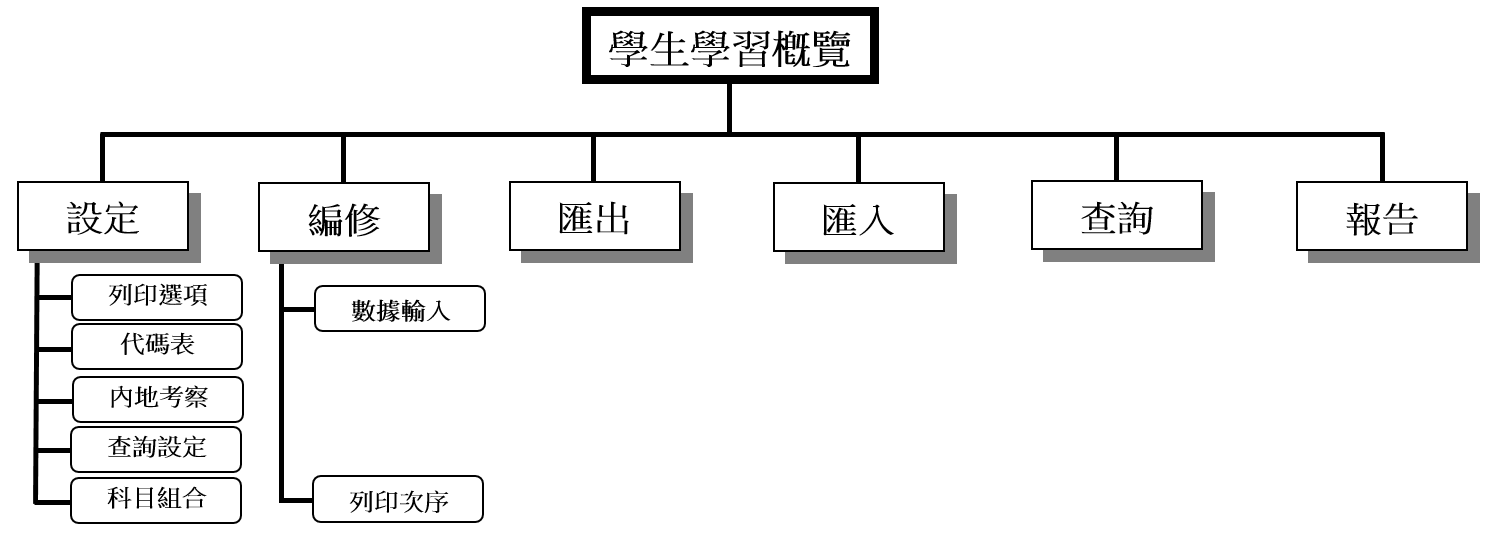 57
報告
學生學習概覽 > 報告
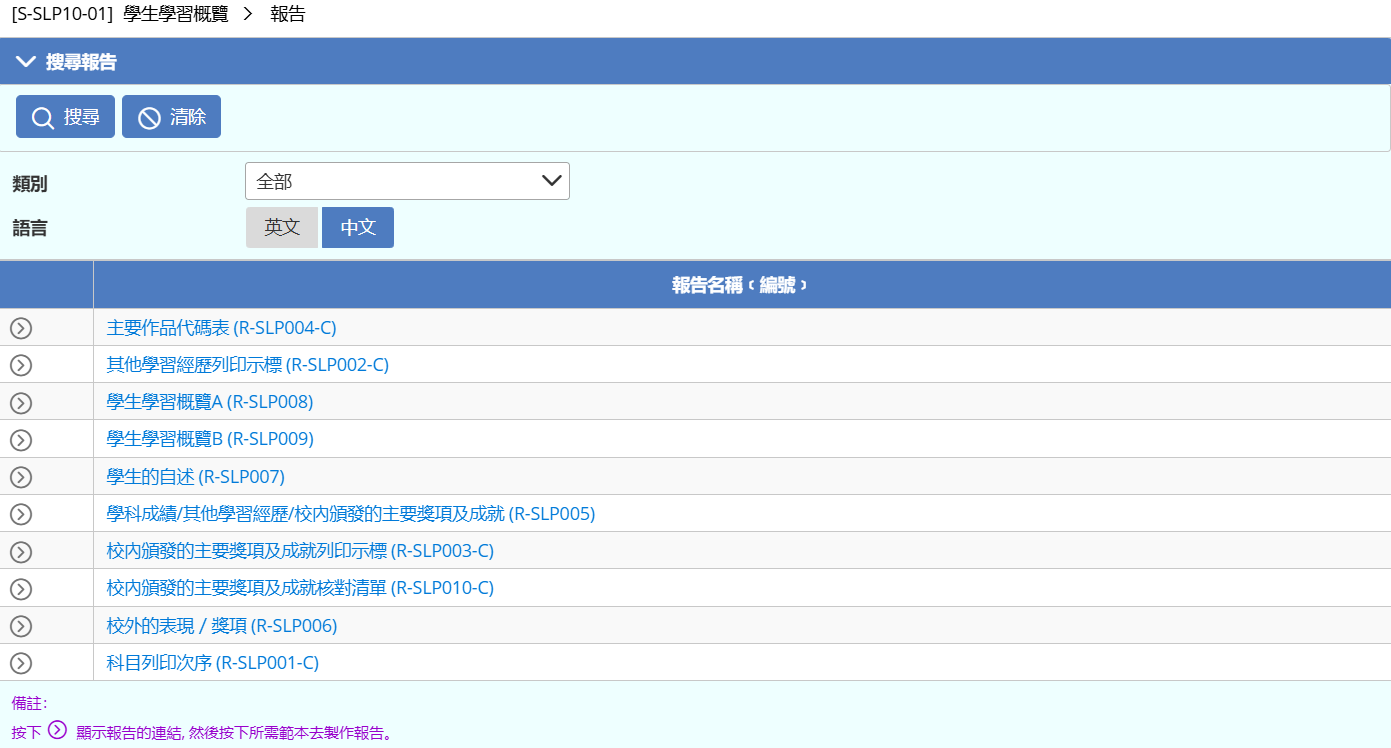 3
1
2
4
58
報告 — 學生學習概覽R-SLP009 (1)
學生學習概覽 > 報告
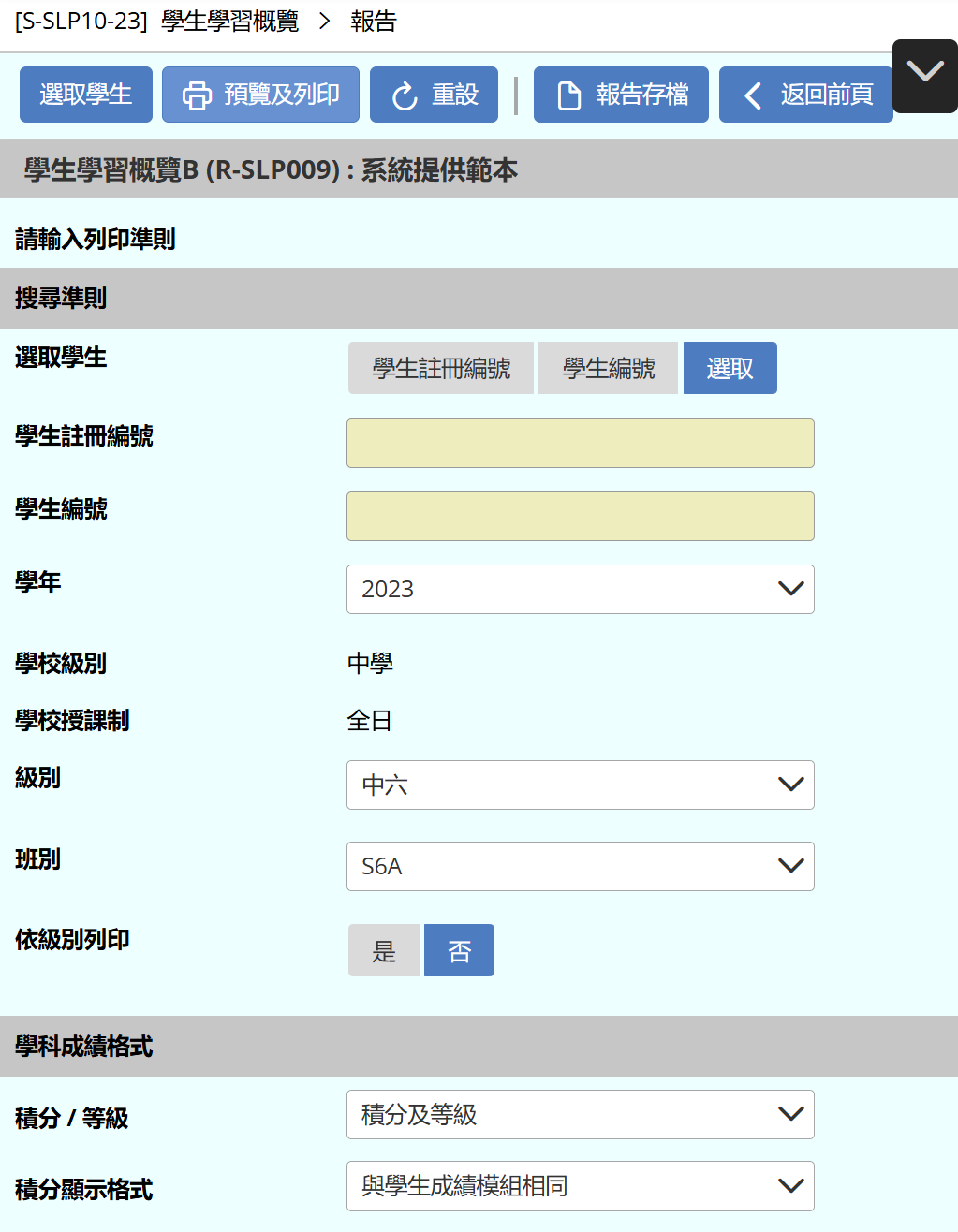 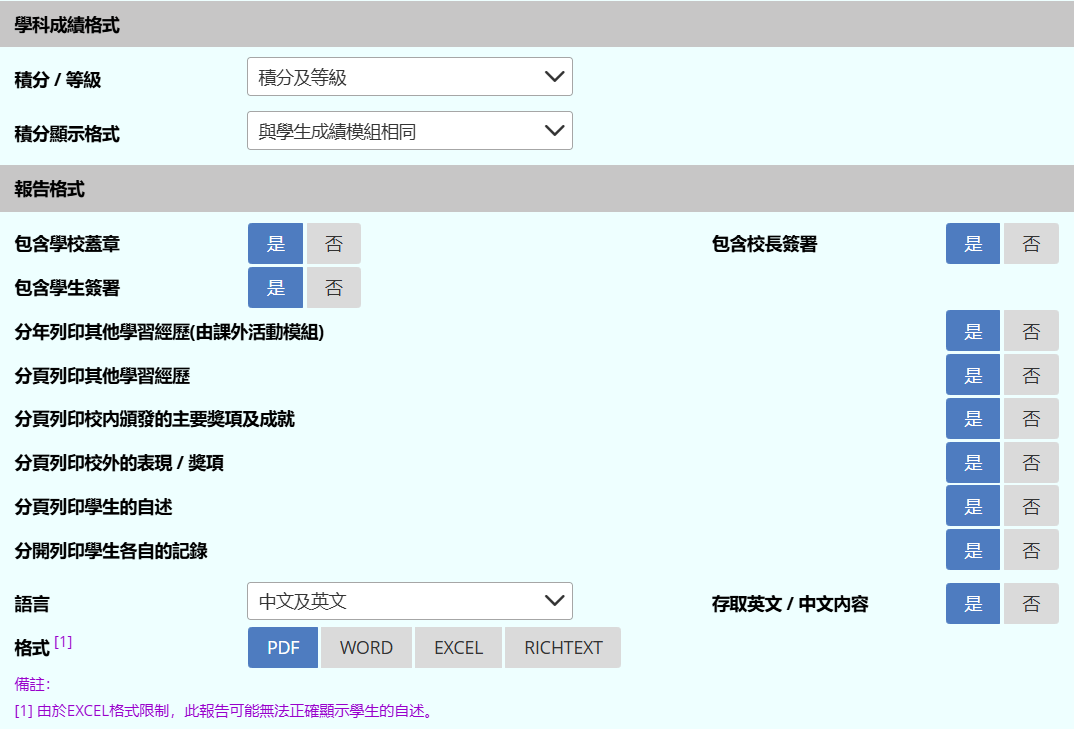 5
3
4
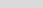 1
2
59
報告 — 學生學習概覽R-SLP009 (2)
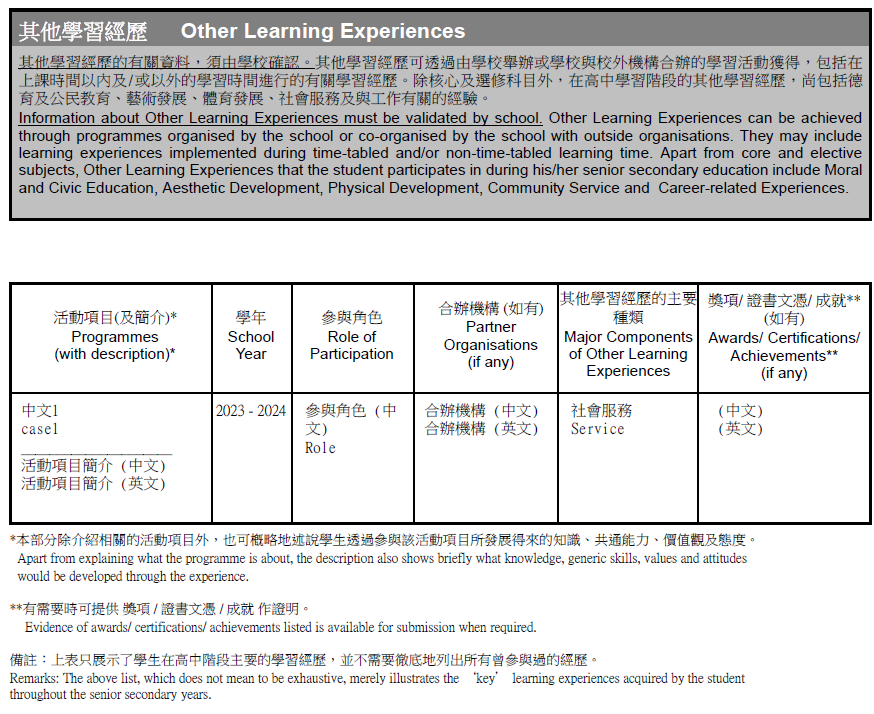 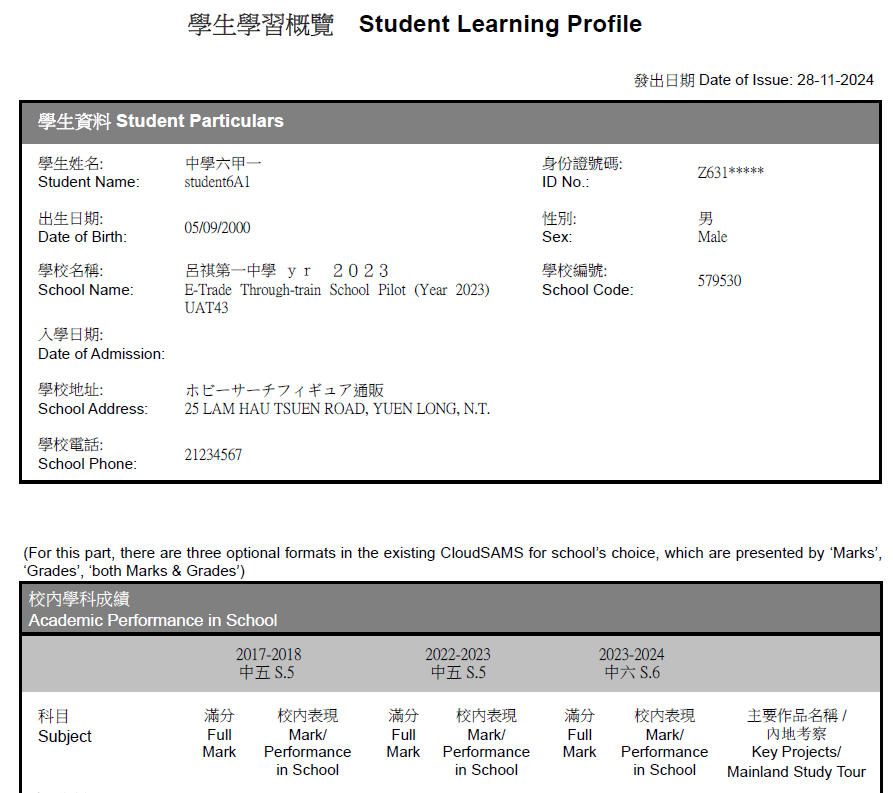 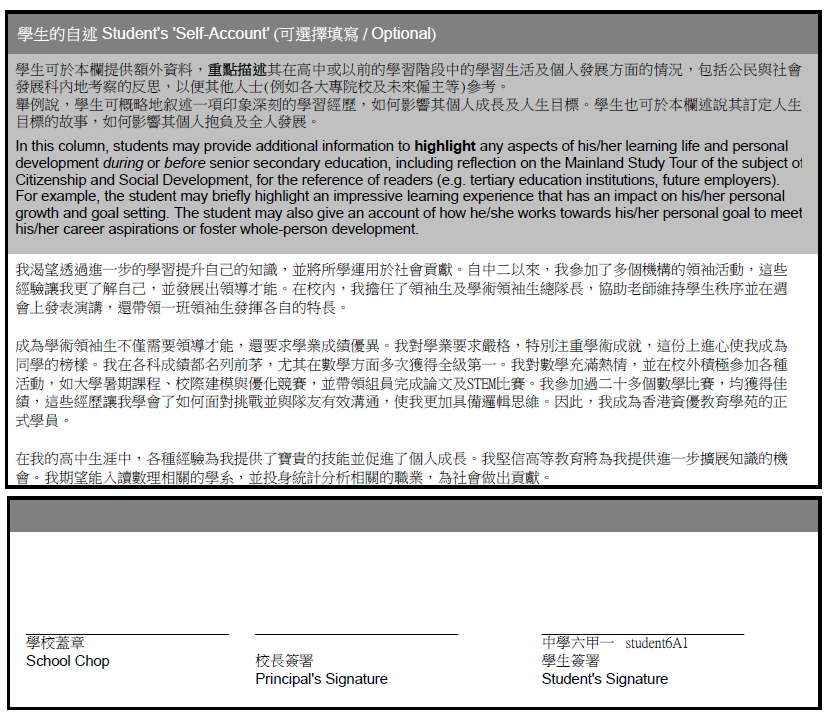 60
雲端系統資料庫 - 模組參考資料
主頁>模組資料>學生學習概覽(SLP)
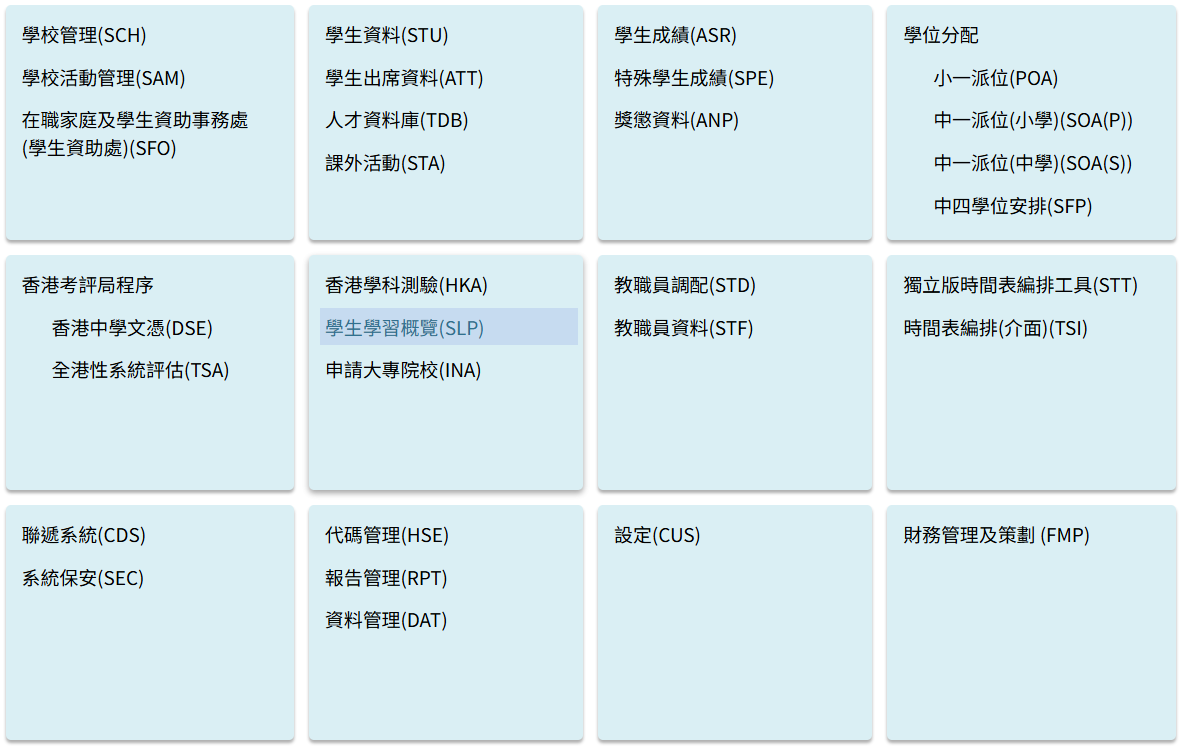 61
雲端系統資料庫  - 模組參考資料
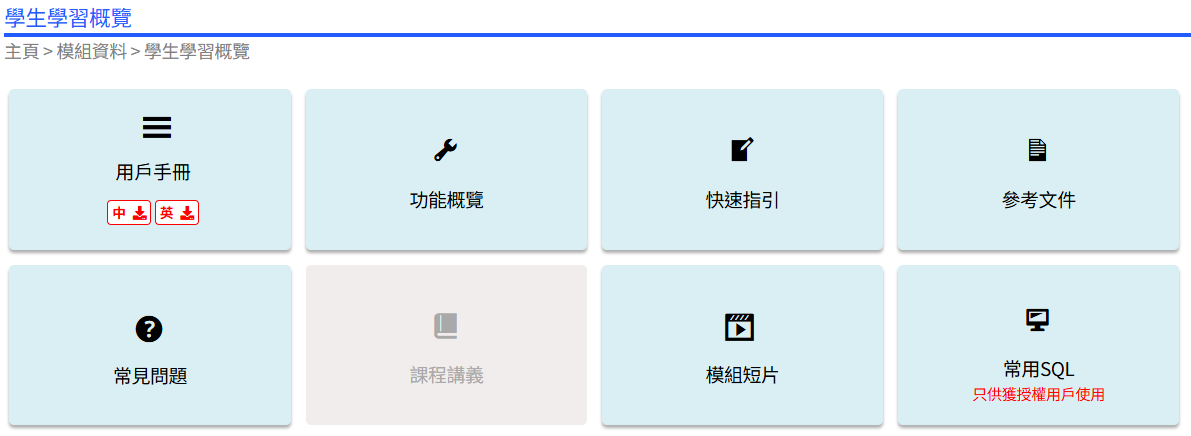 62
雲端系統資料庫  - 模組參考資料
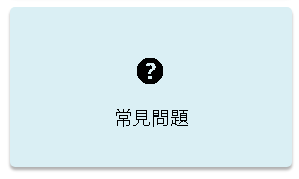 主頁 > 模組資料 > 學生學習概覽(SLP)
常見問題
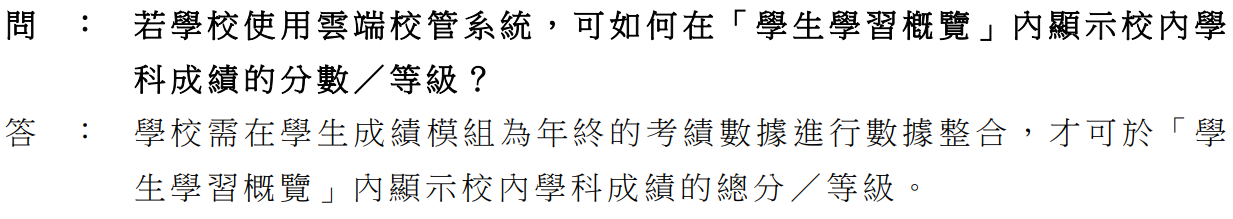 1.
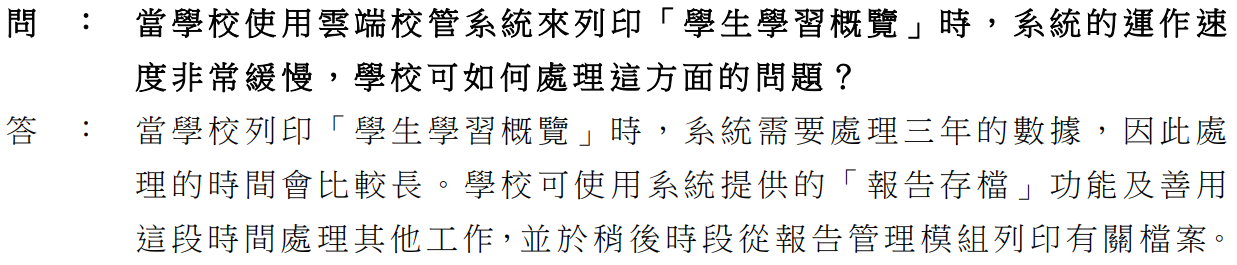 2.
63
- 完 -
64